Портфолио на
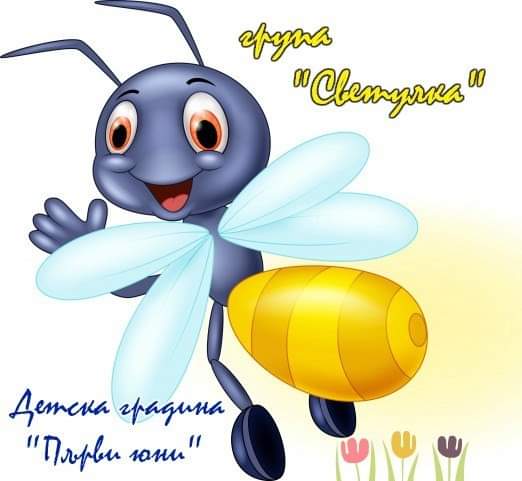 С фенерчето си нося светлина ,безгрижна да е детската игра .Като щастлива мъничка звездица,аз ще се сгуша в нечия къдрица,а после ще политна към реката ,след мен ще тичат весело децата.....”
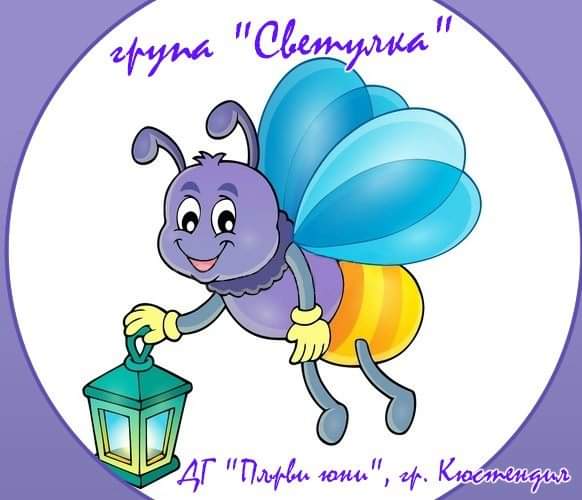 Екип на групата
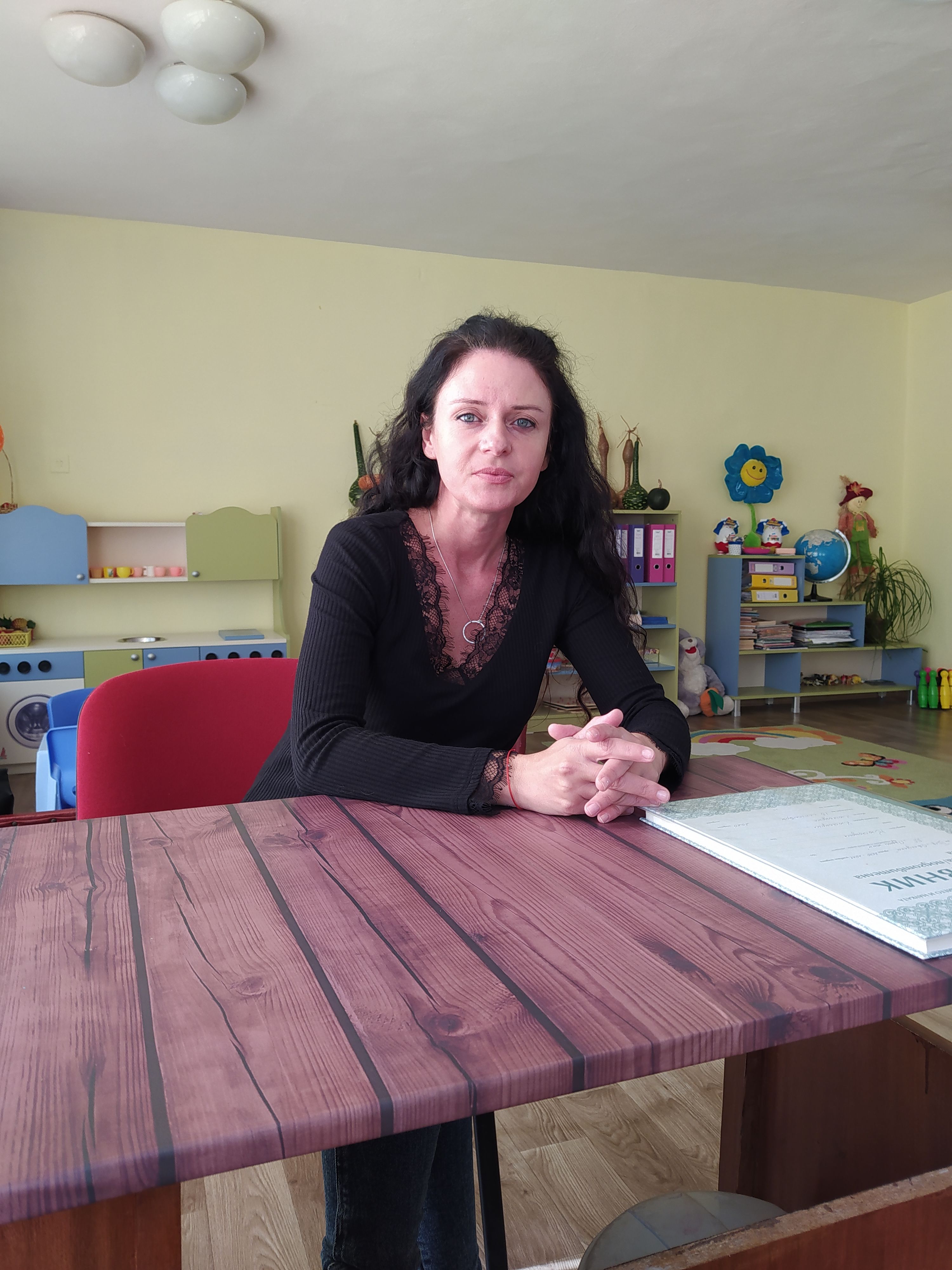 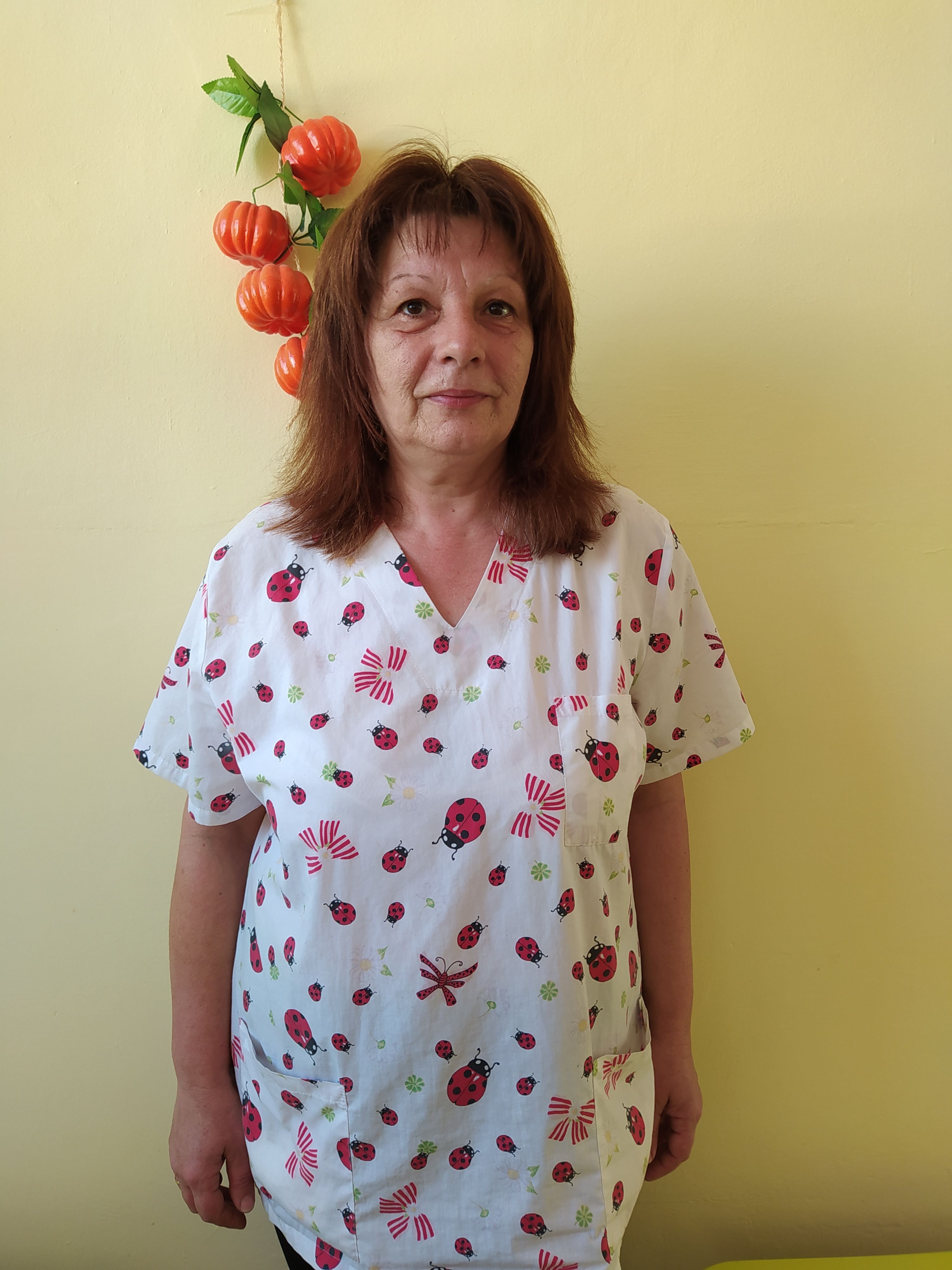 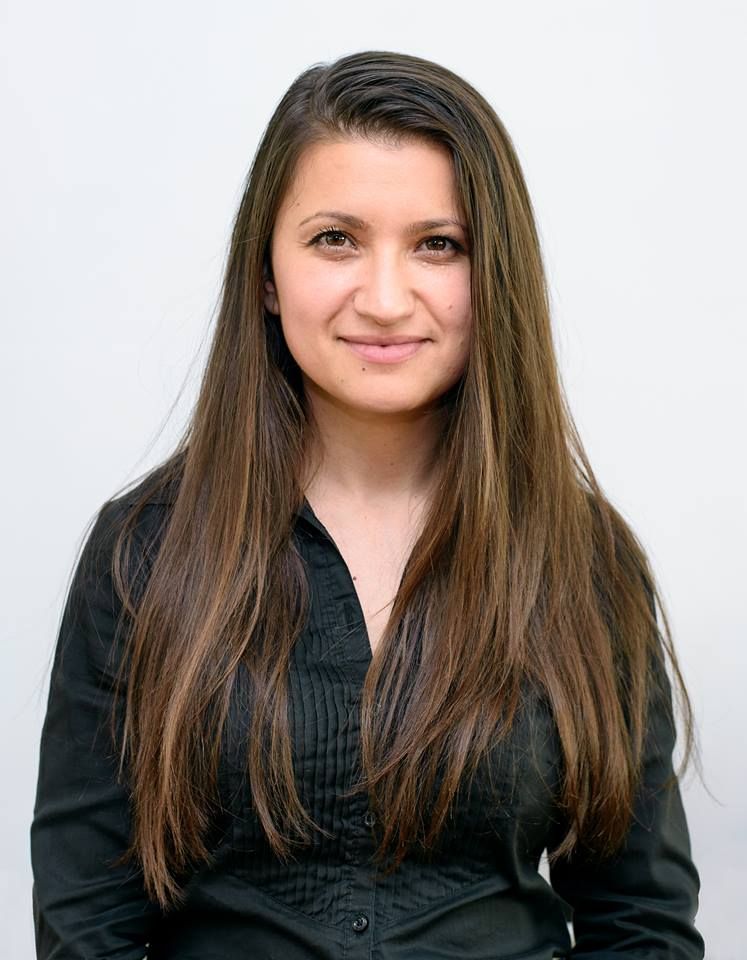 Пом.възпитател Галина Тончева
Ст.учител Надя Помпулуска
Учител Даниела Грозданова
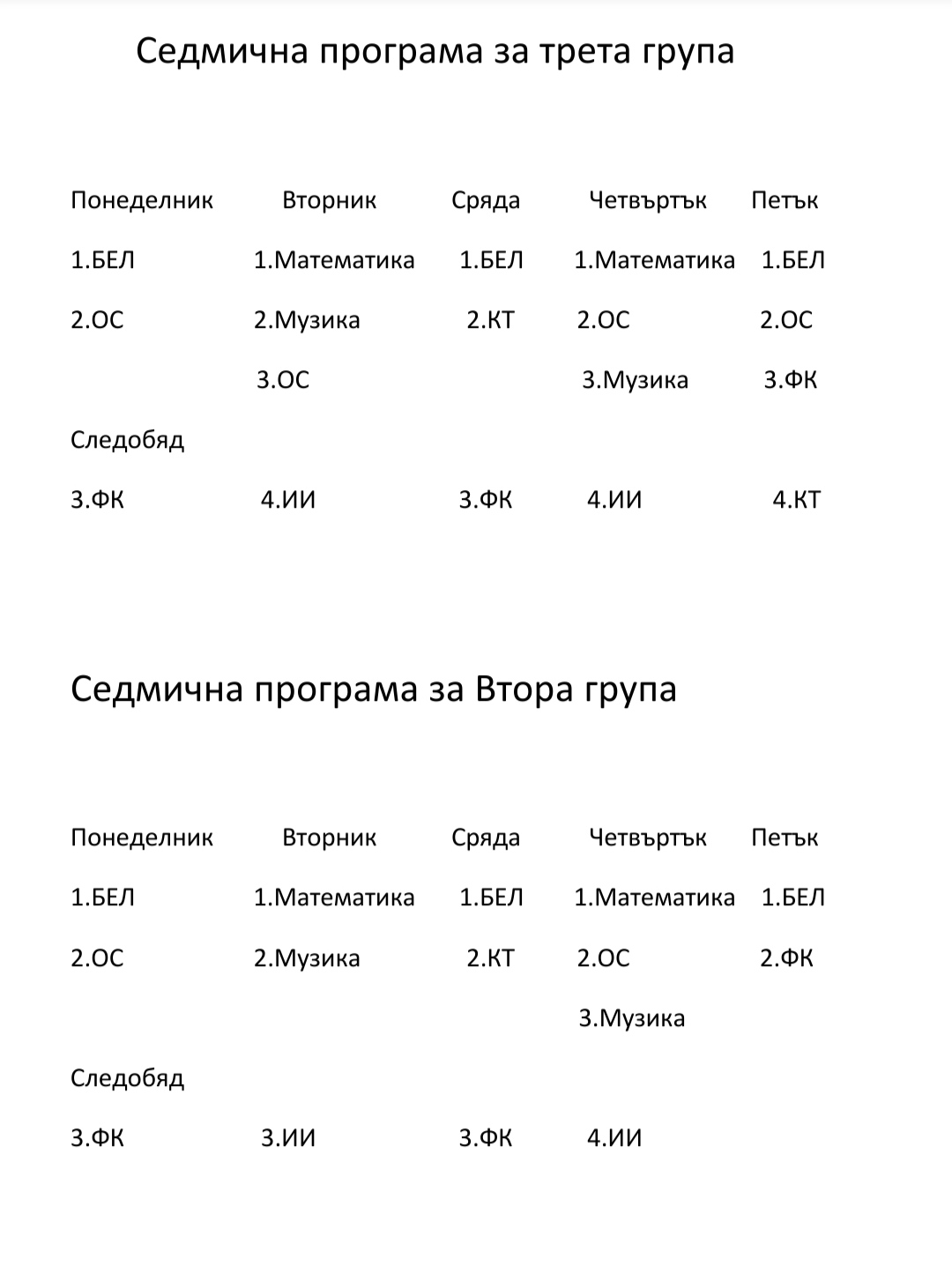 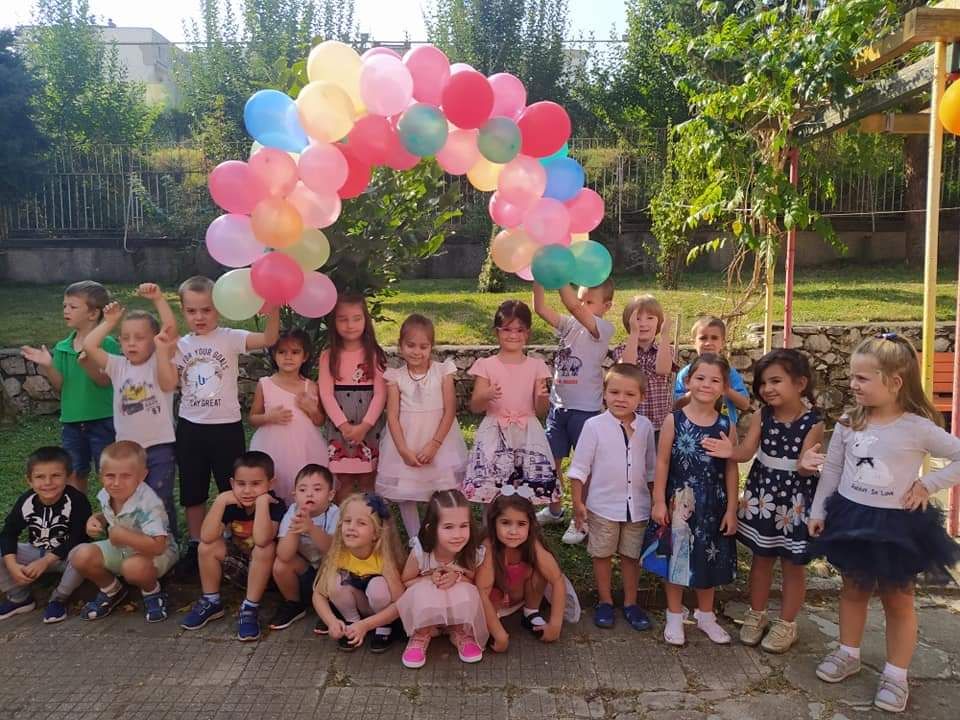 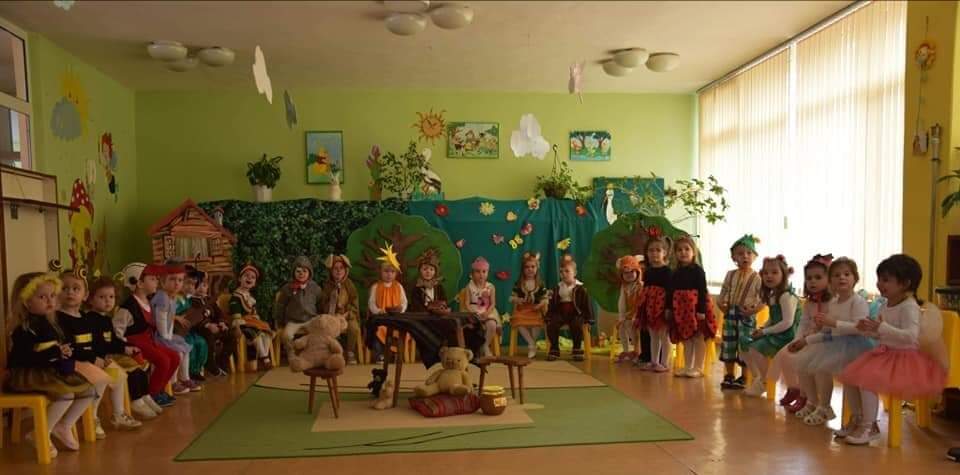 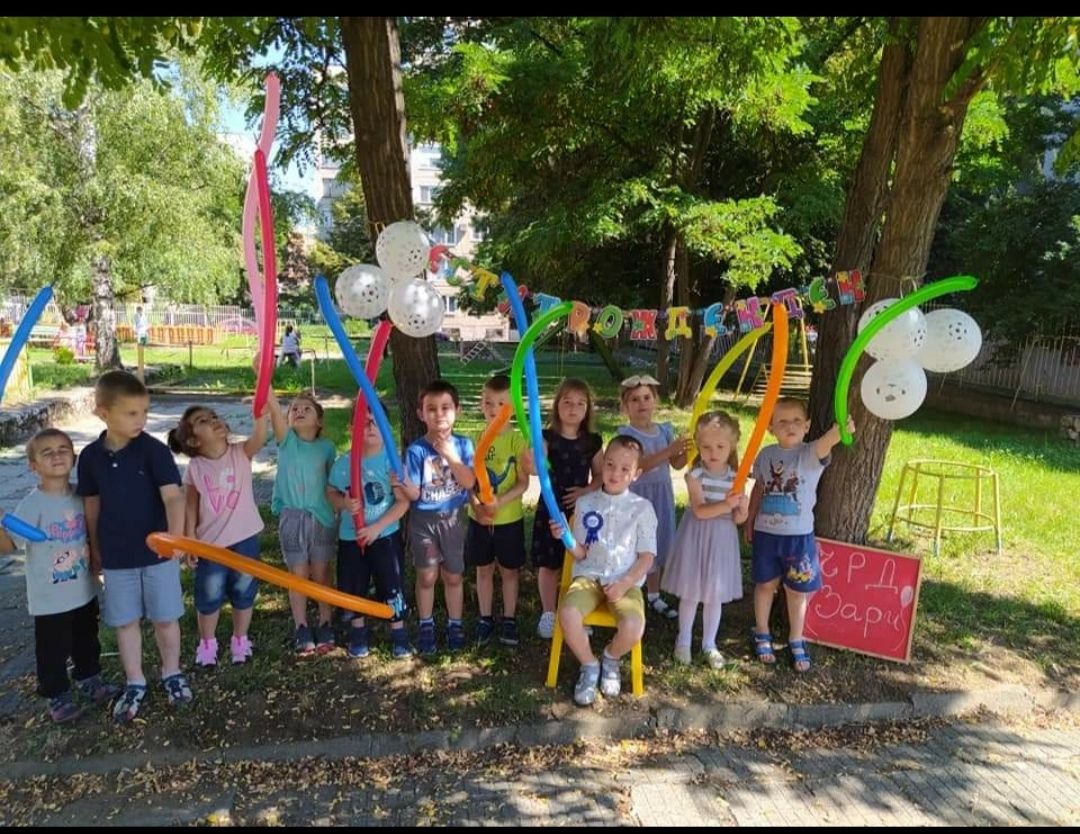 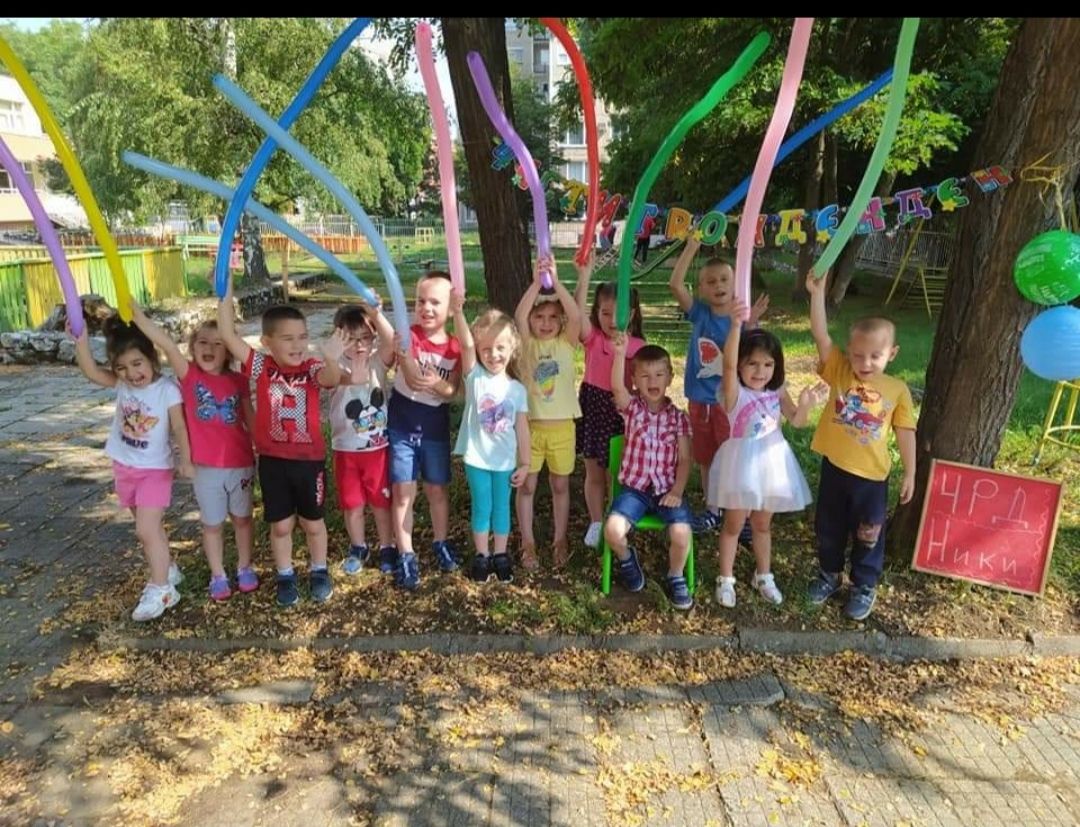 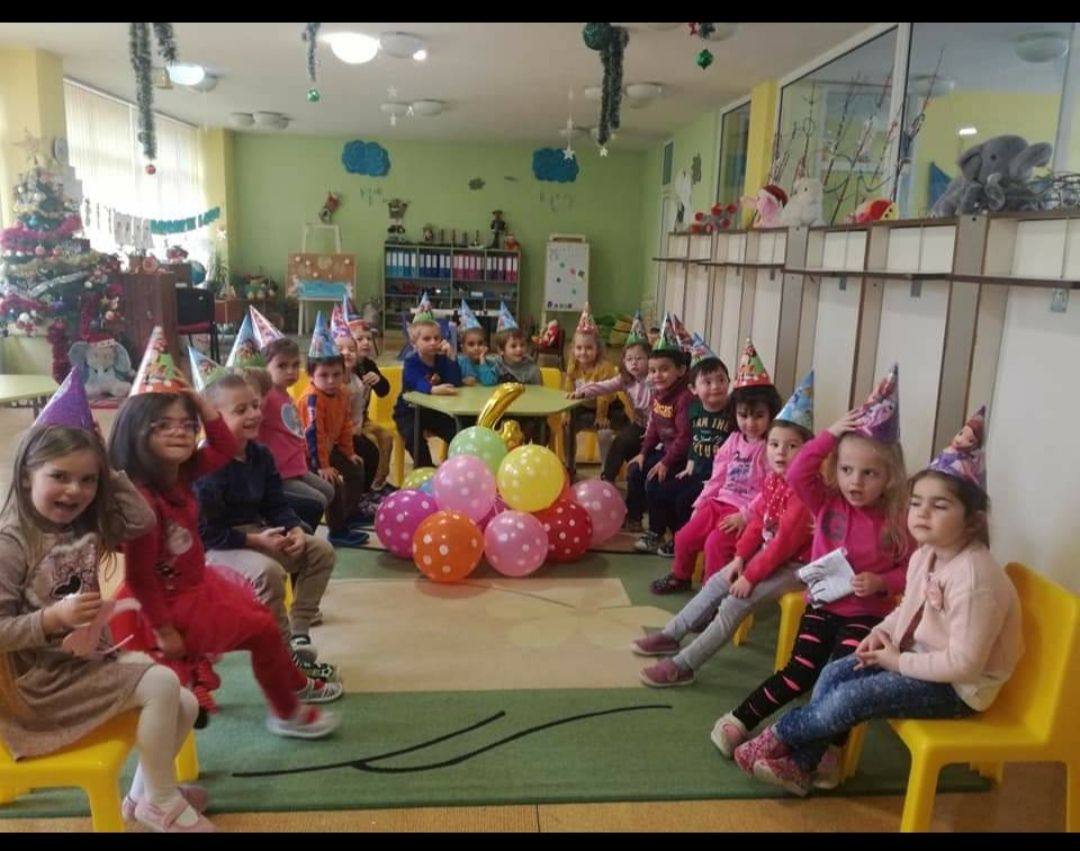 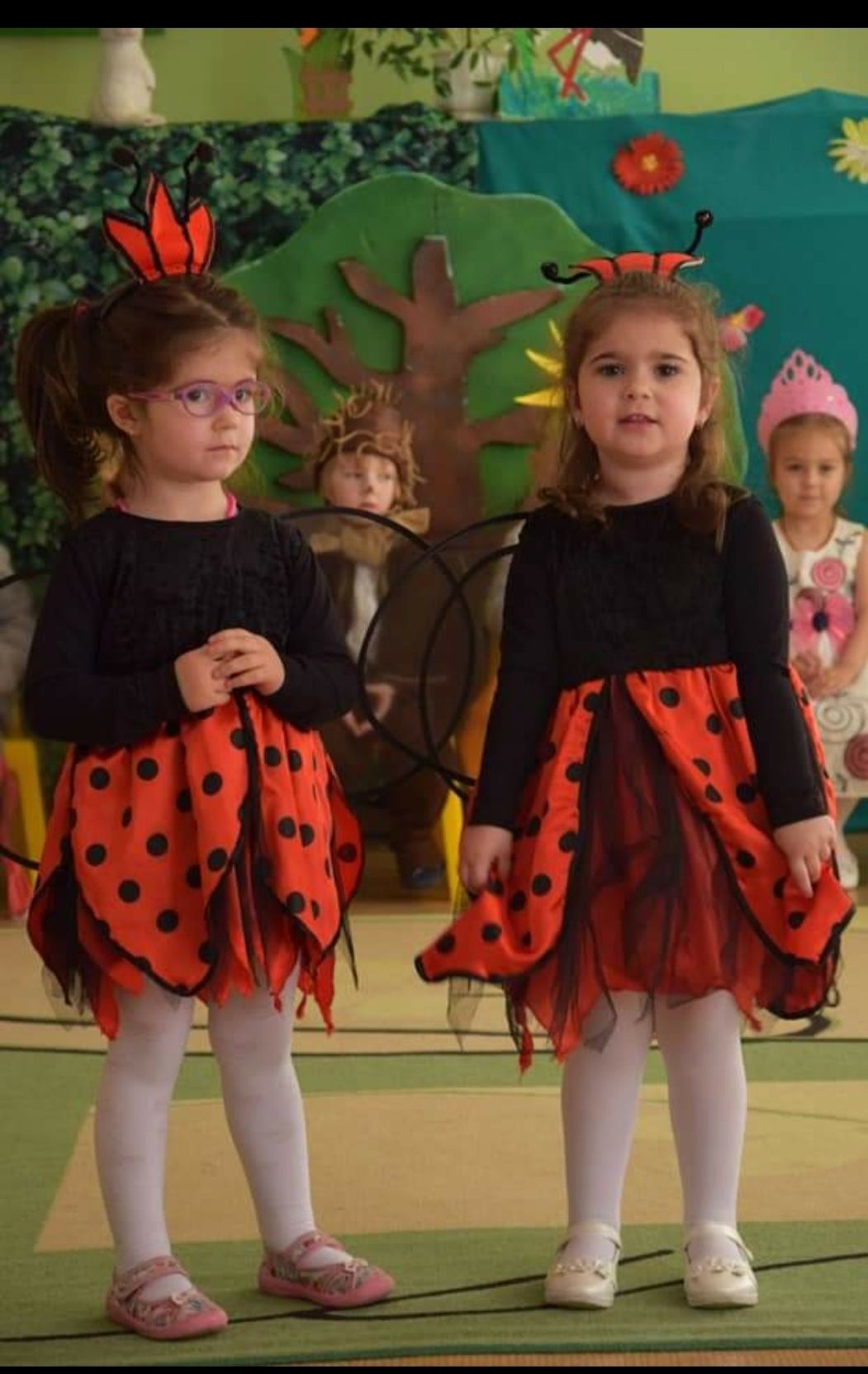 МАЛКИ АКТЬОРИ
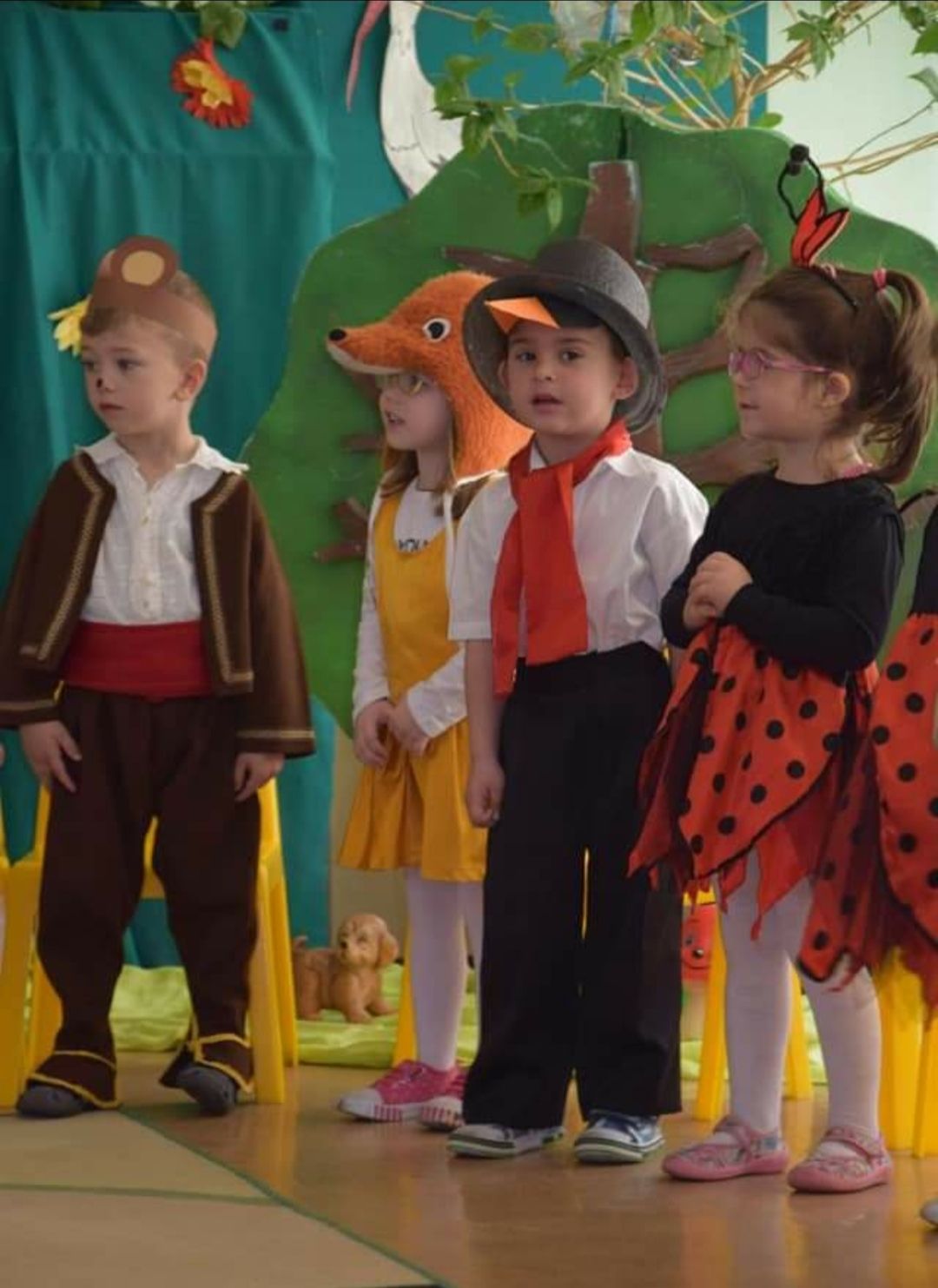 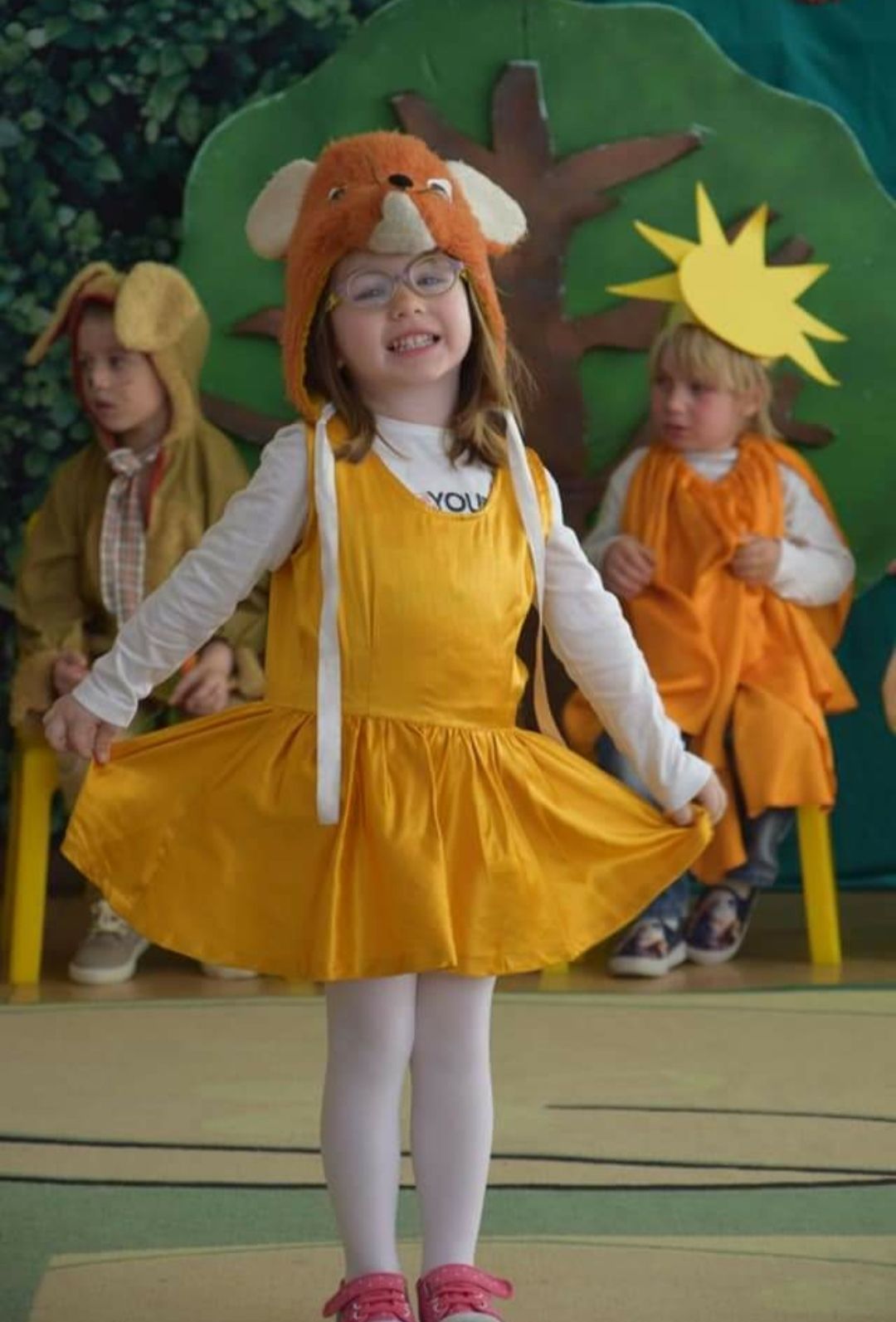 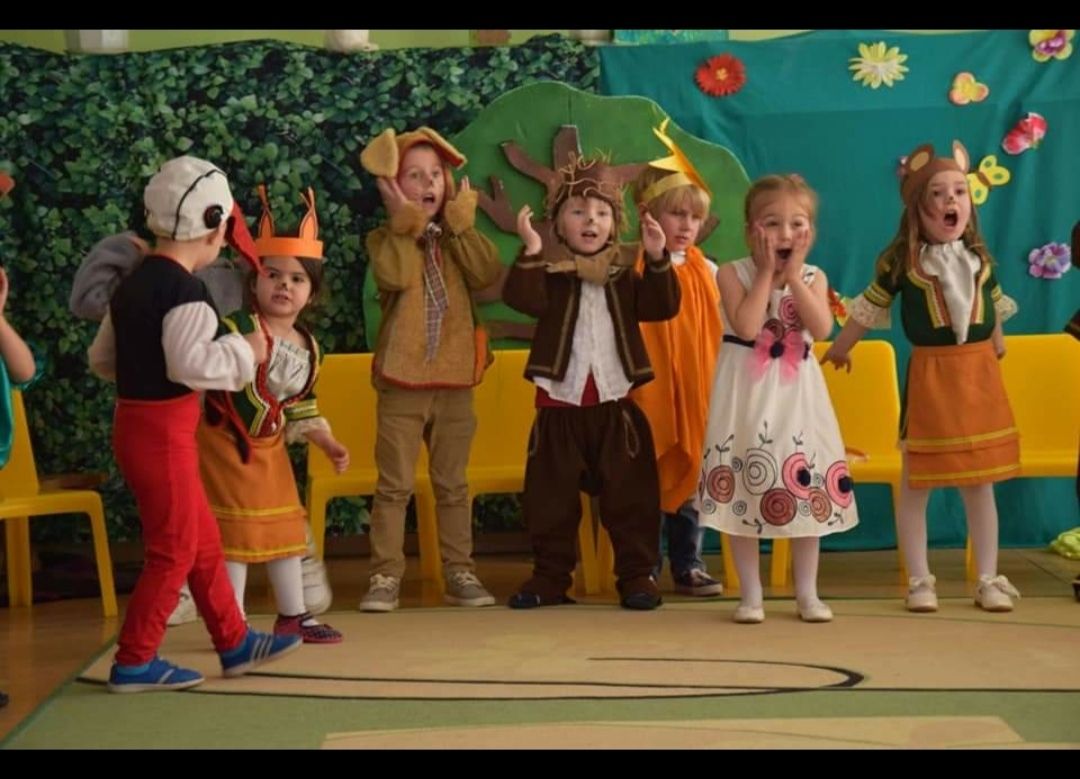 Малки спортисти
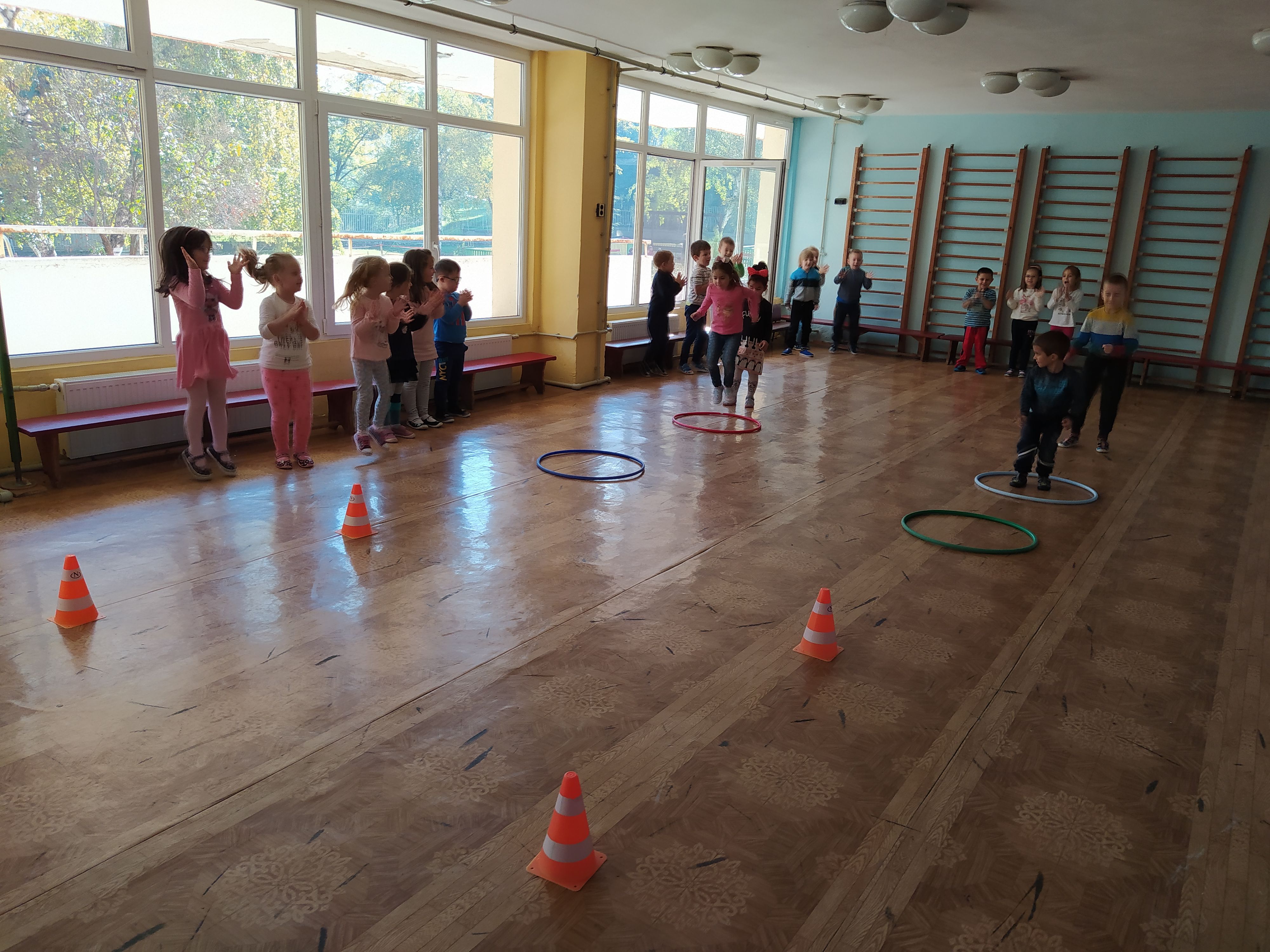 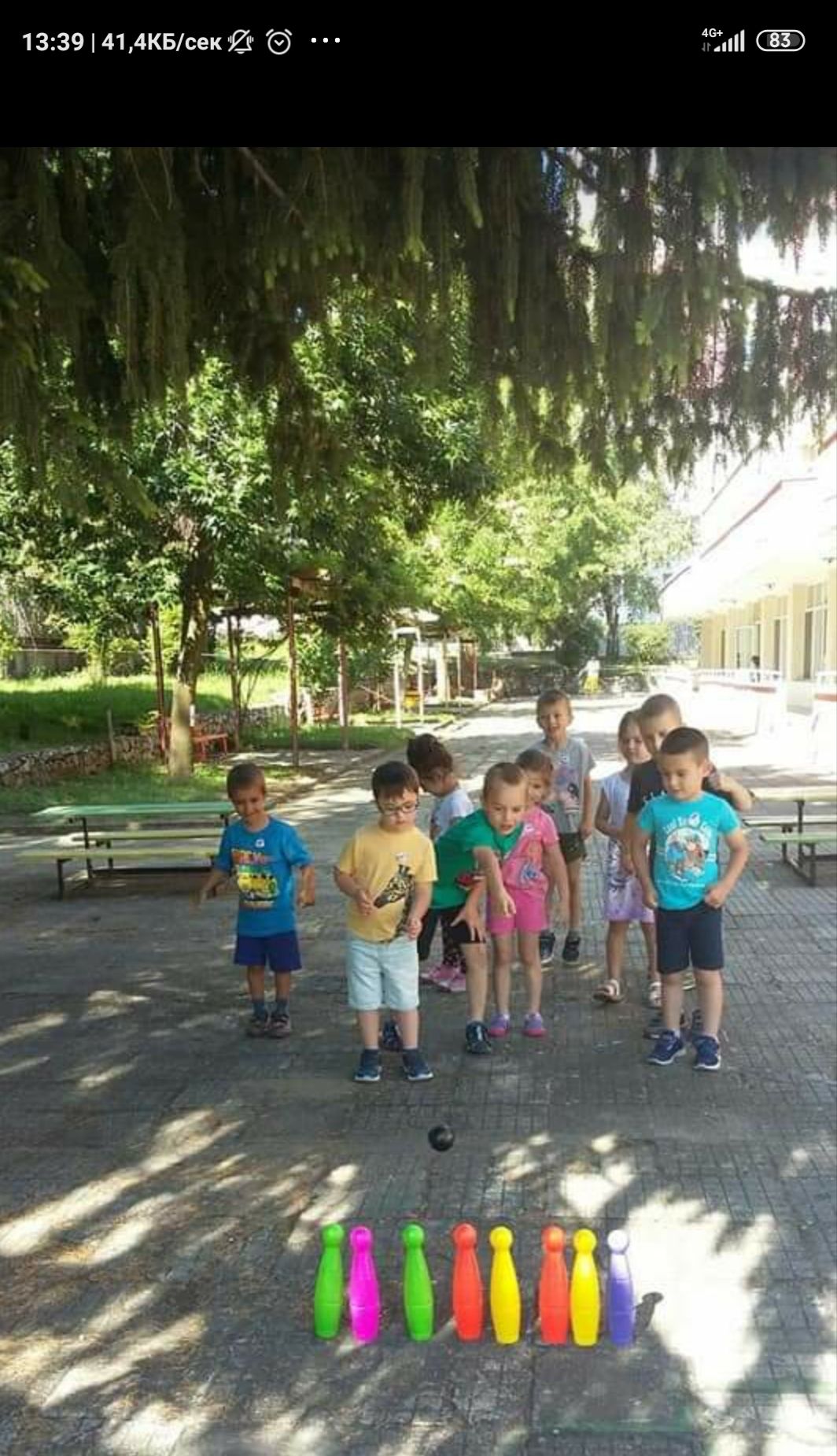 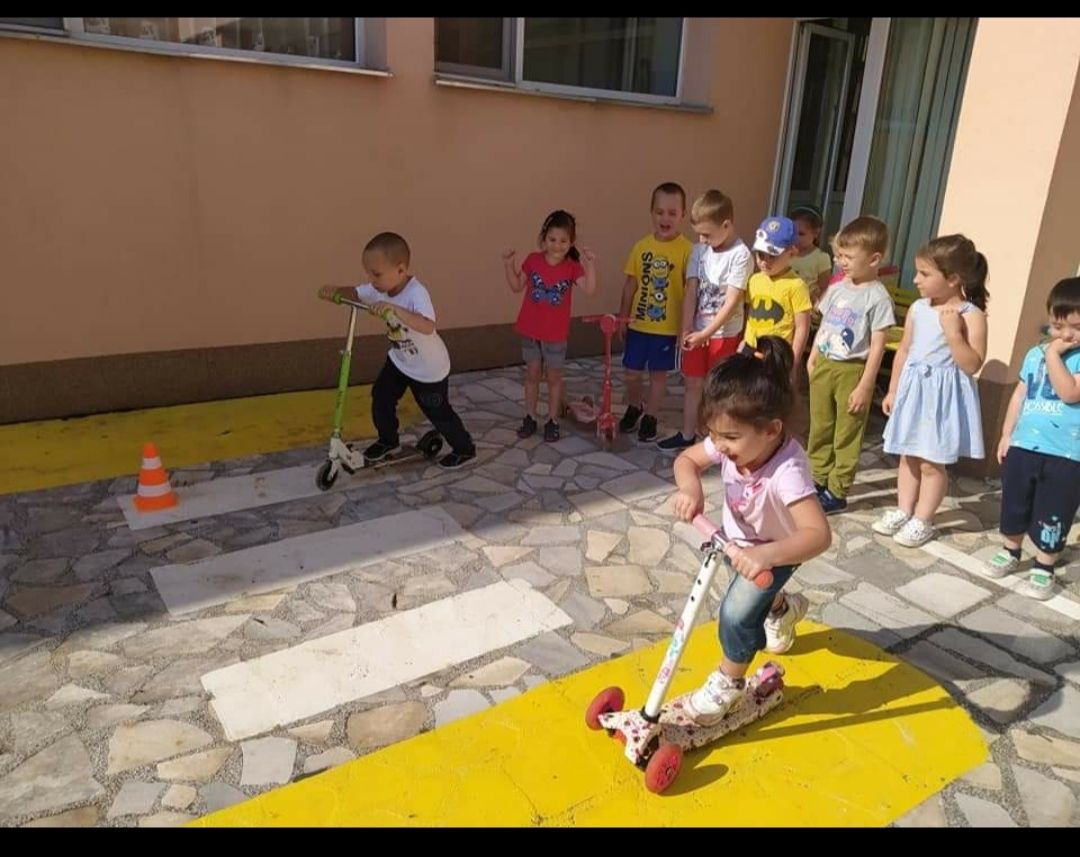 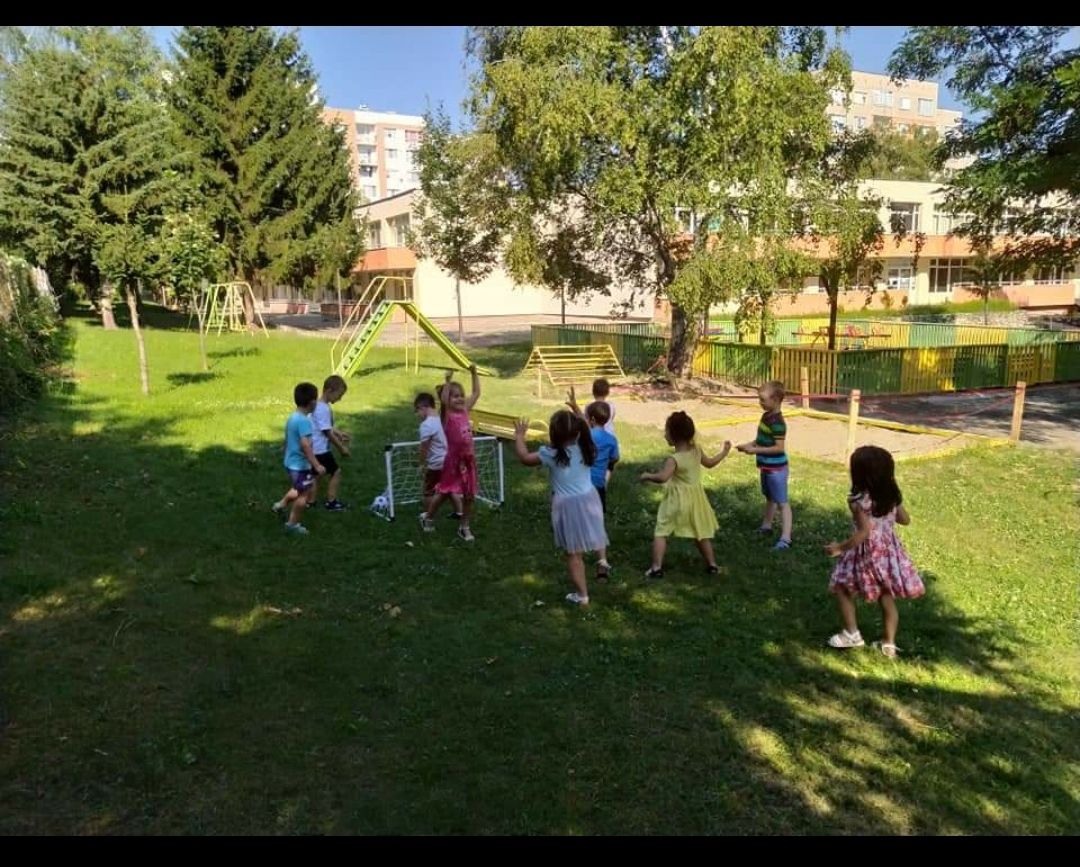 Работна ,учебна и творческа дейност
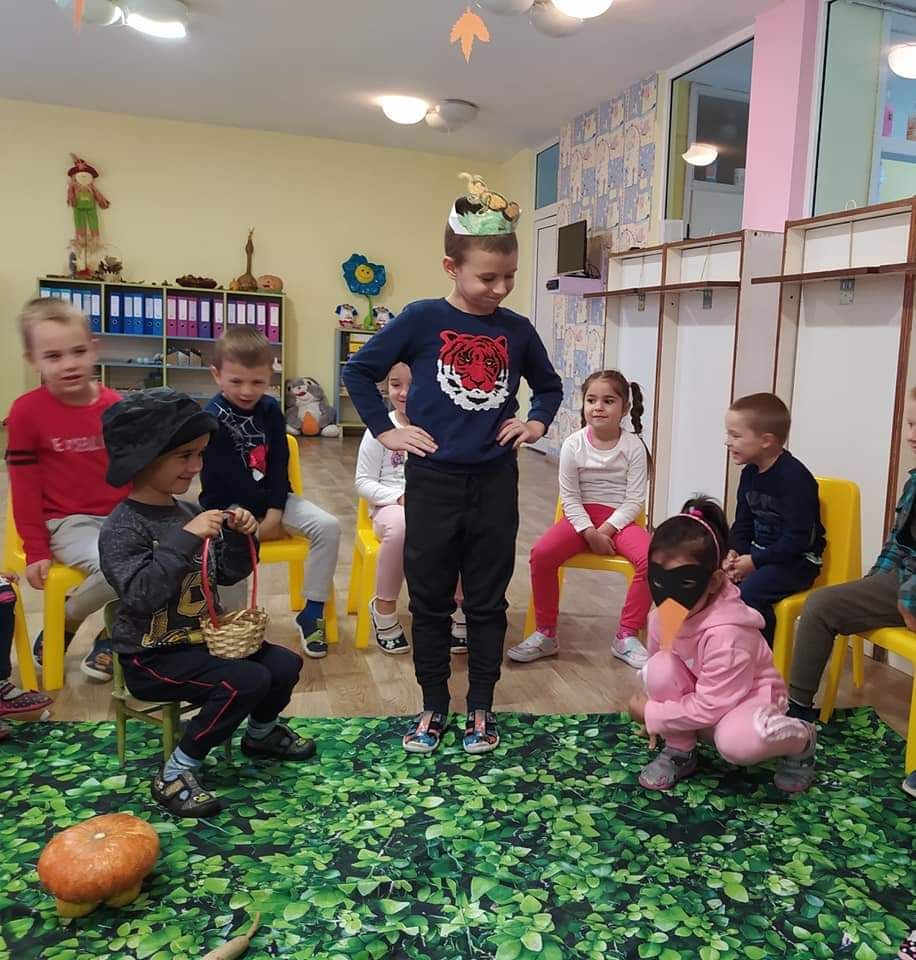 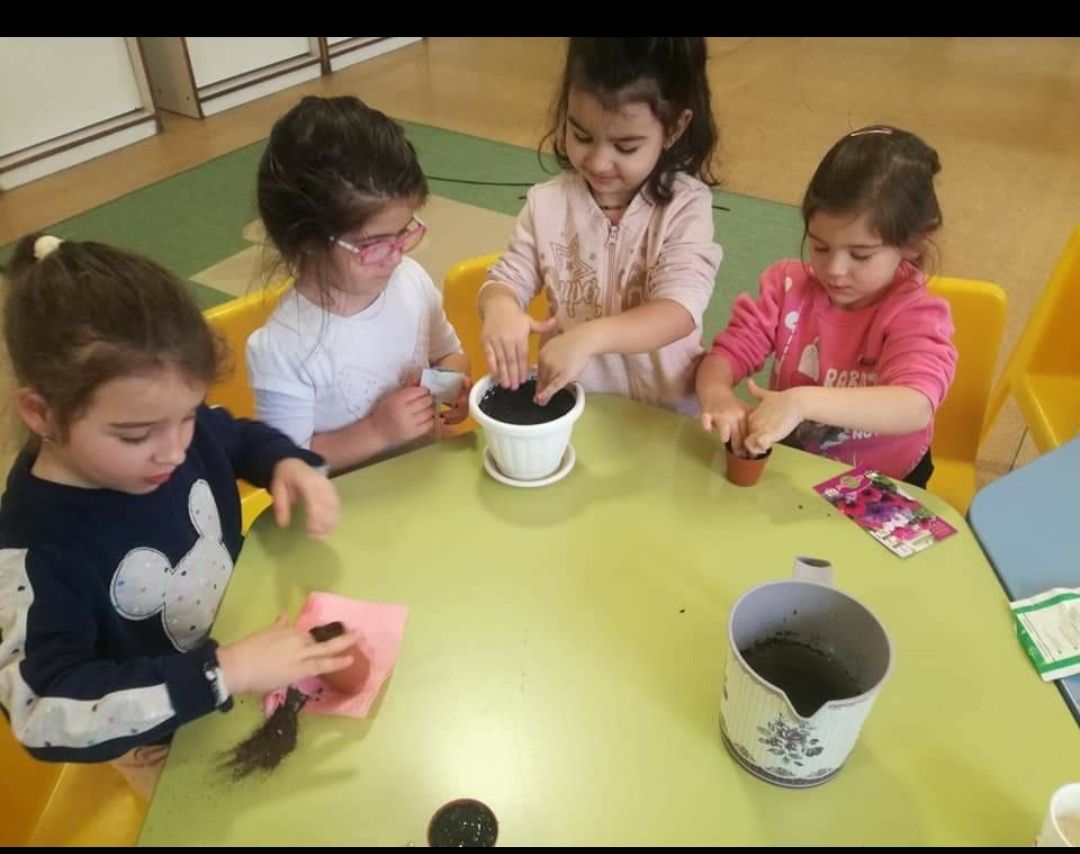 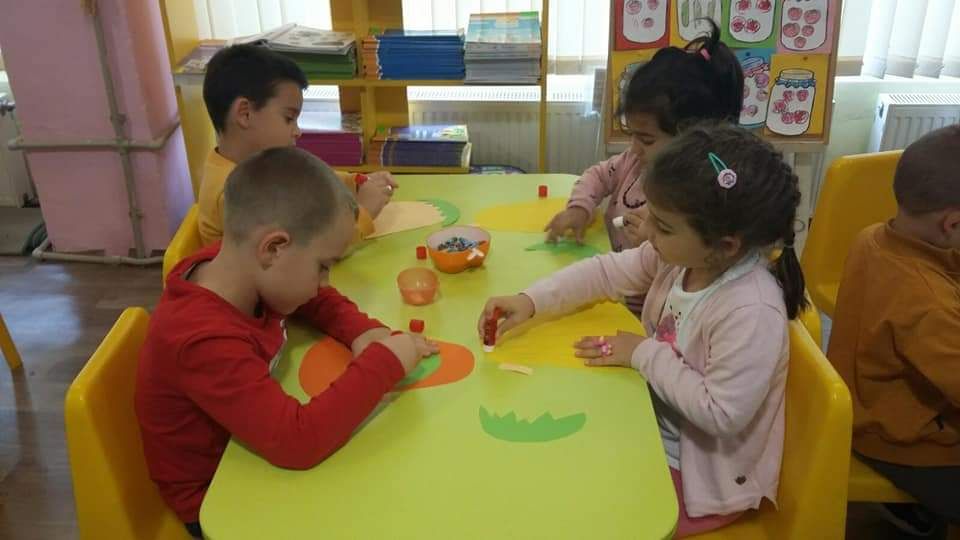 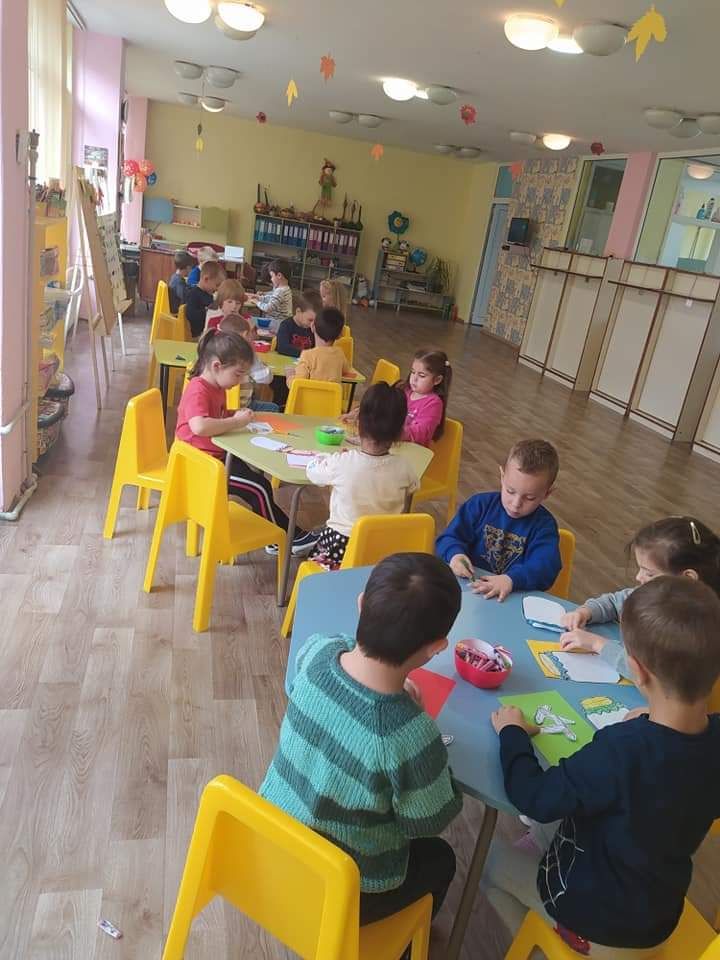 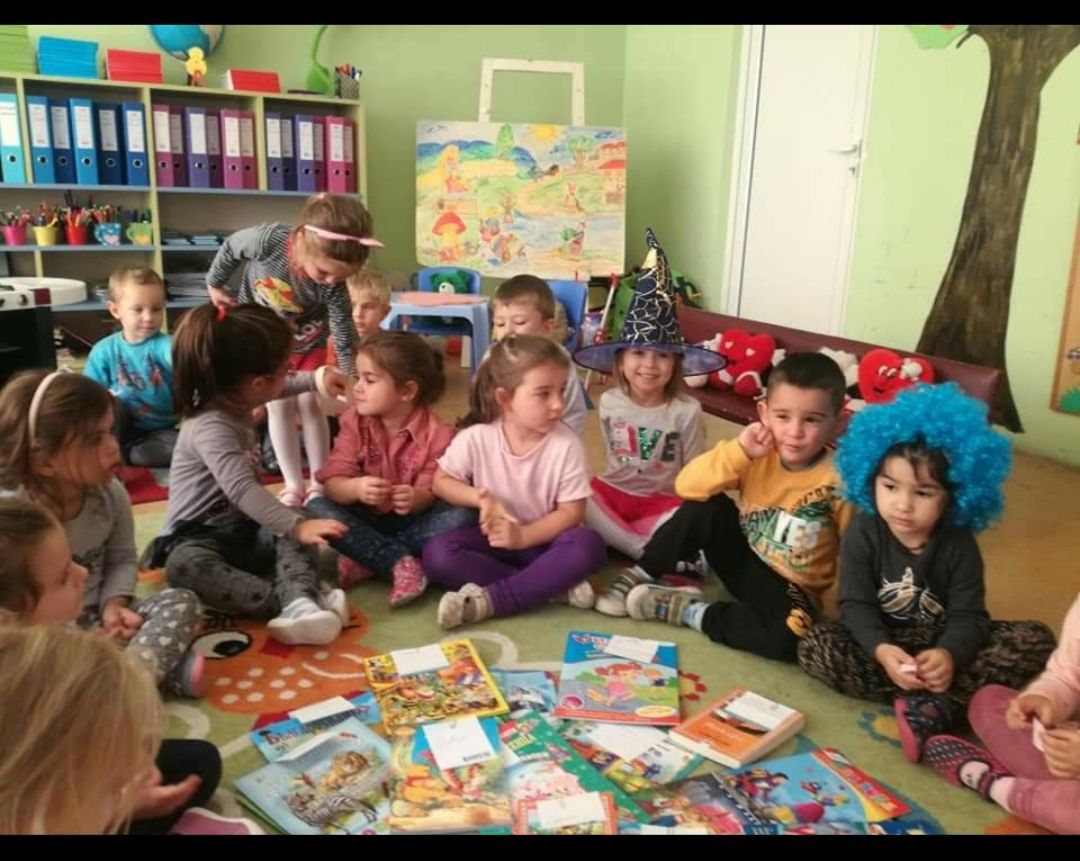 Забава,танци и игри ,при нас винаги кипи
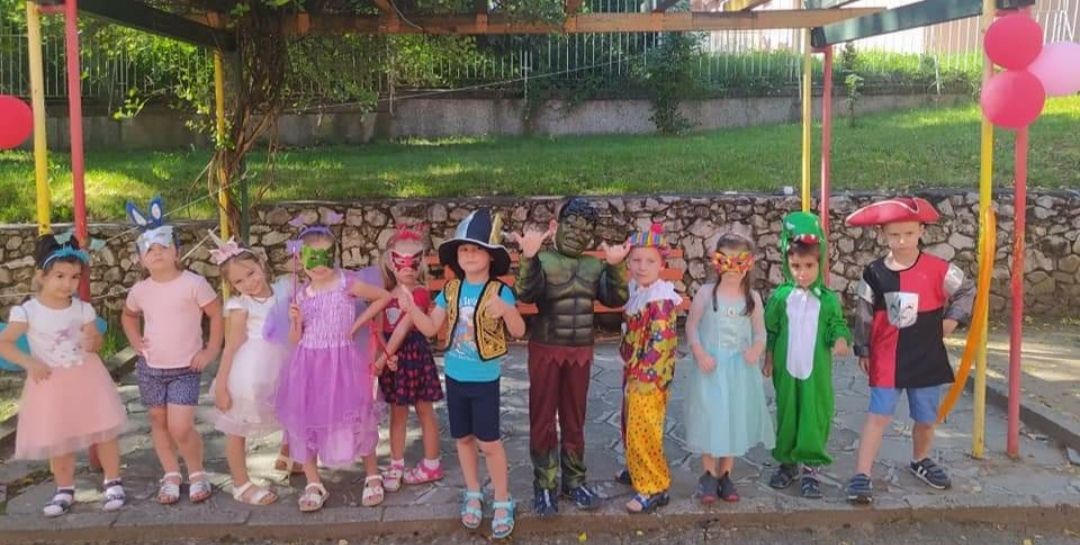 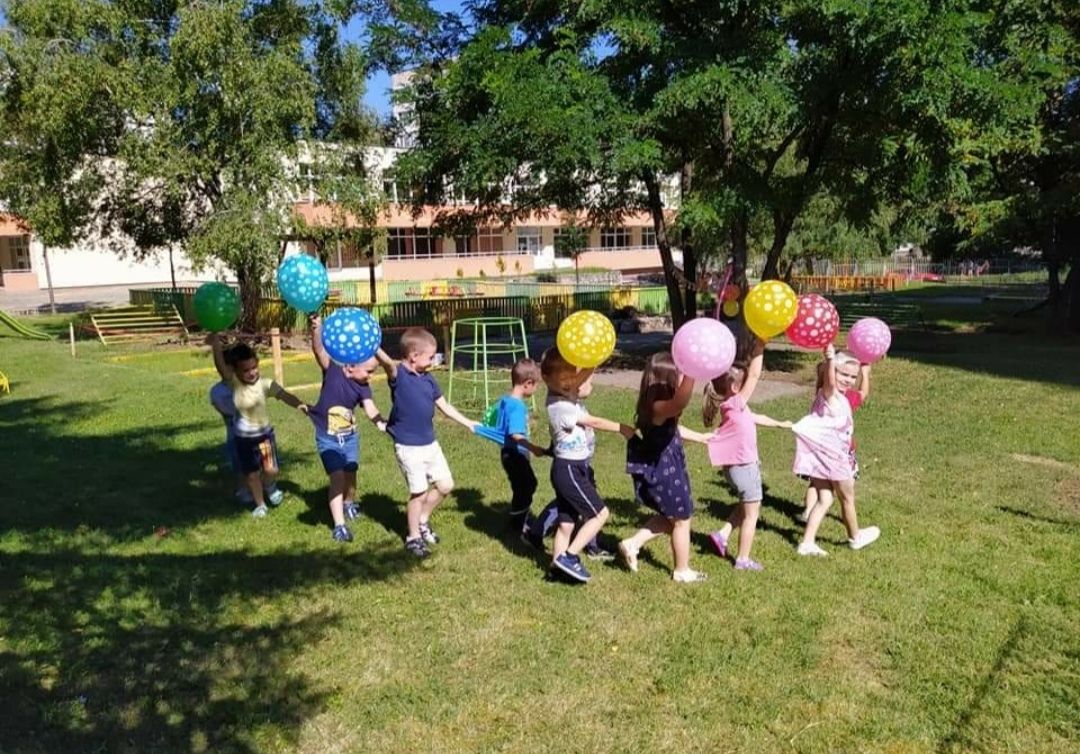 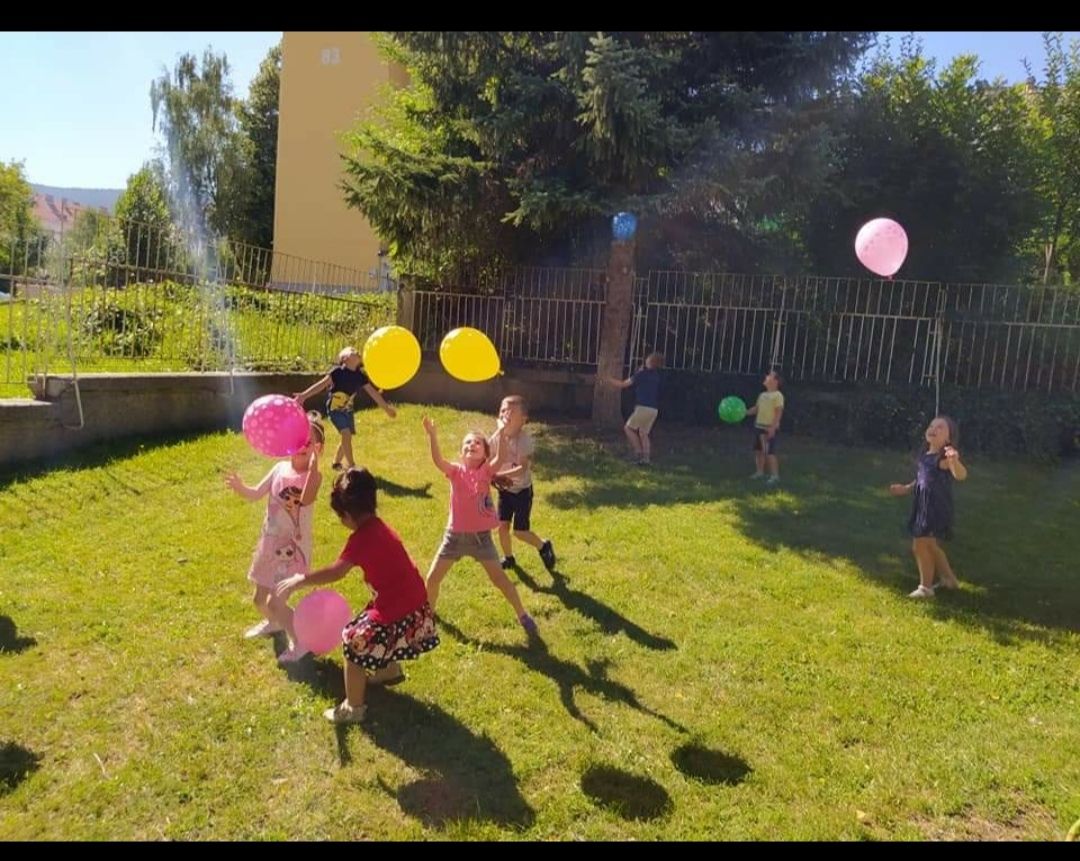 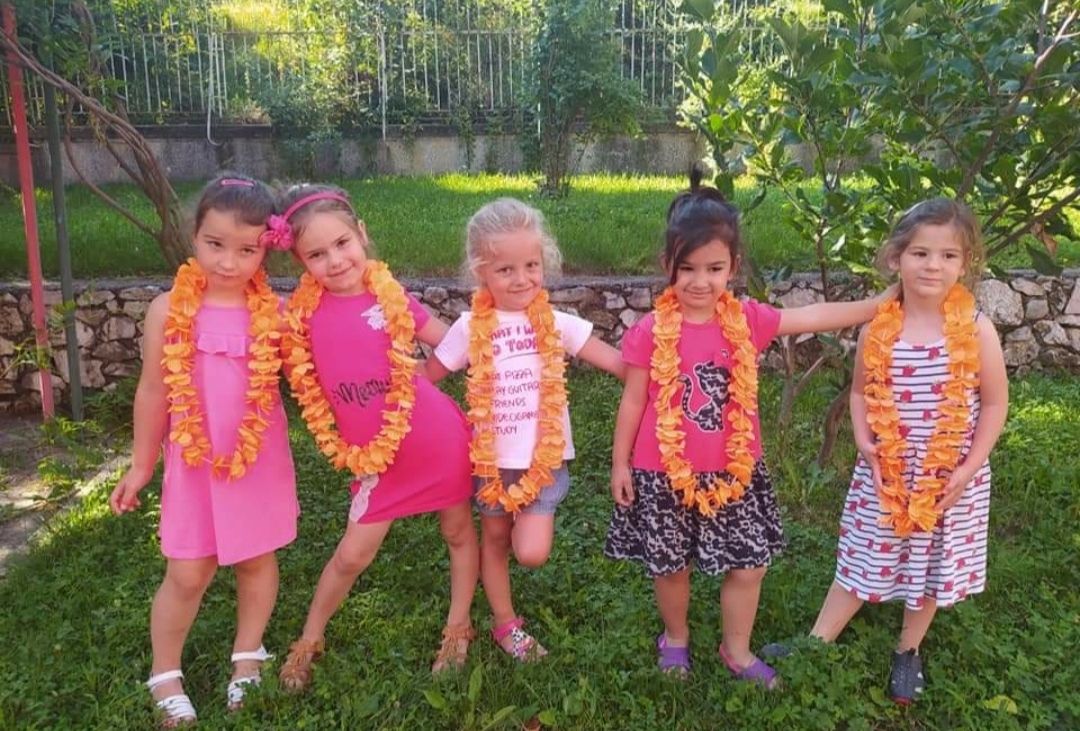 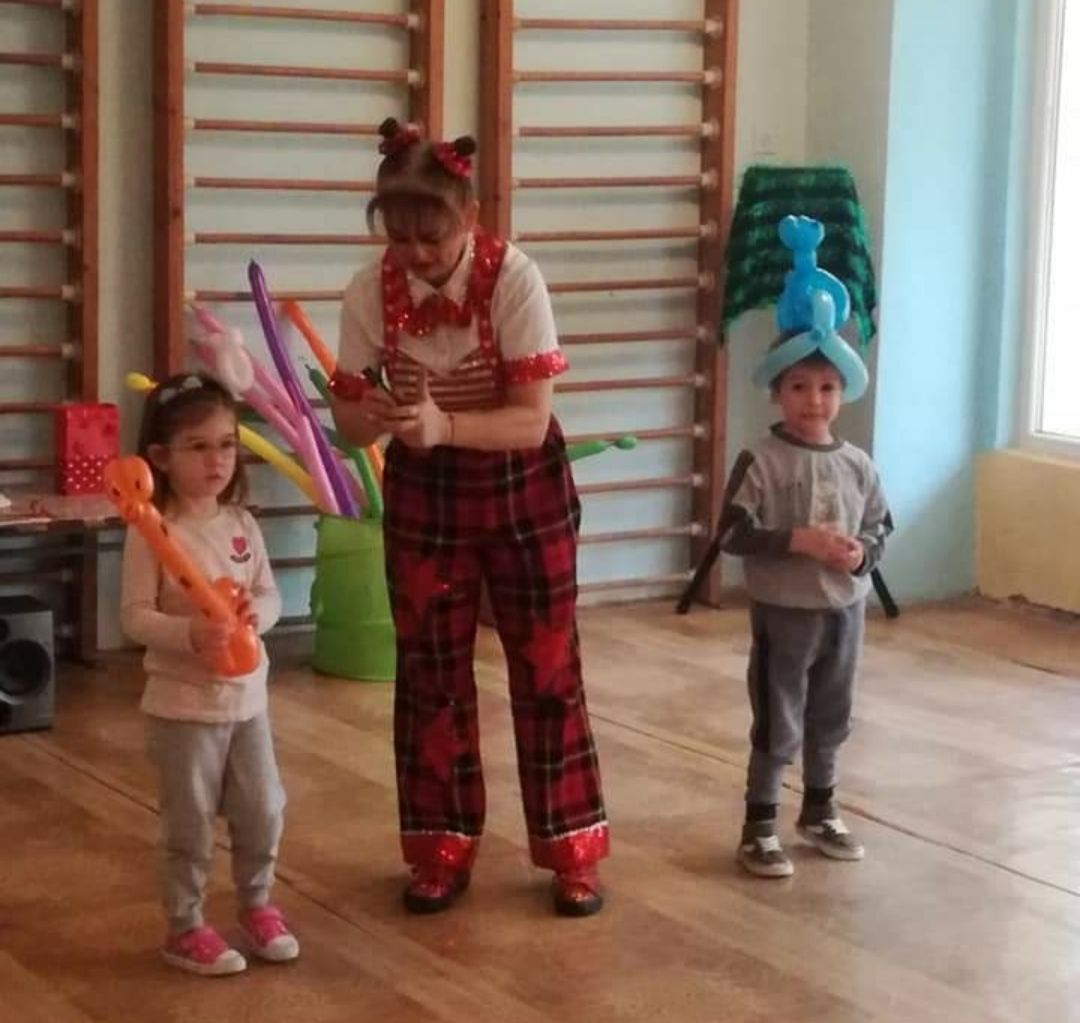 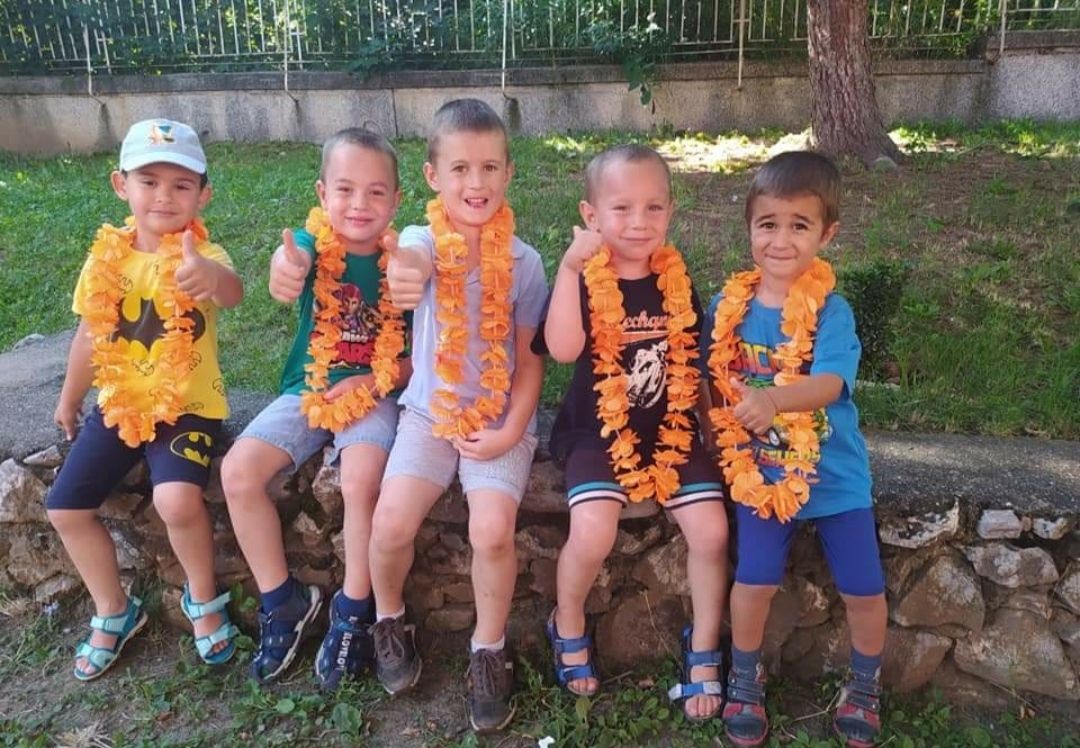 Випуск 2019гпървия учебен ден на първа група
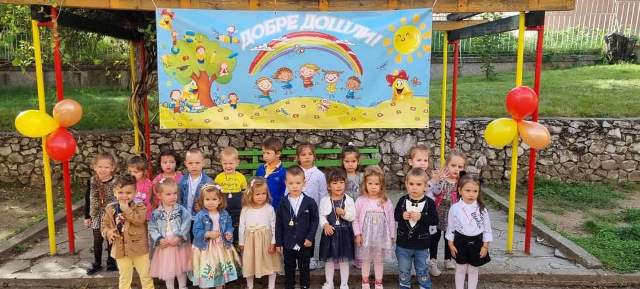 Растем  щастливи!
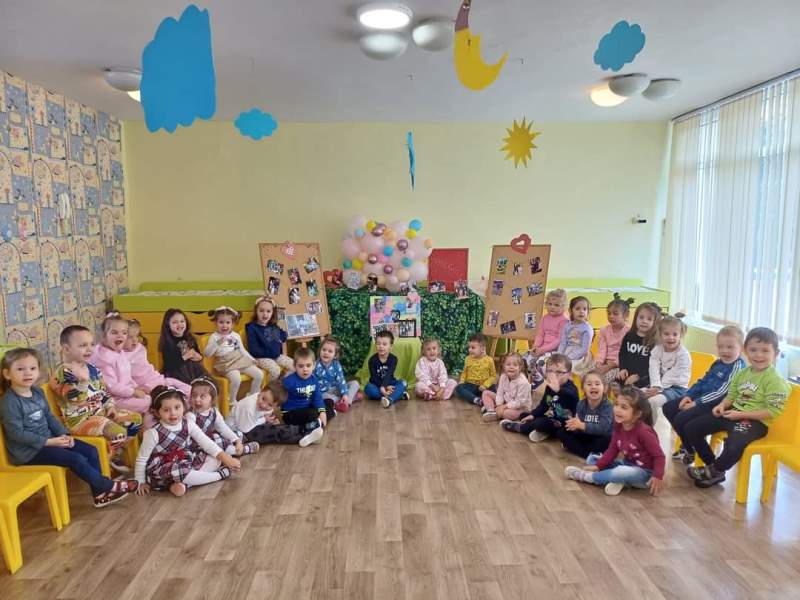 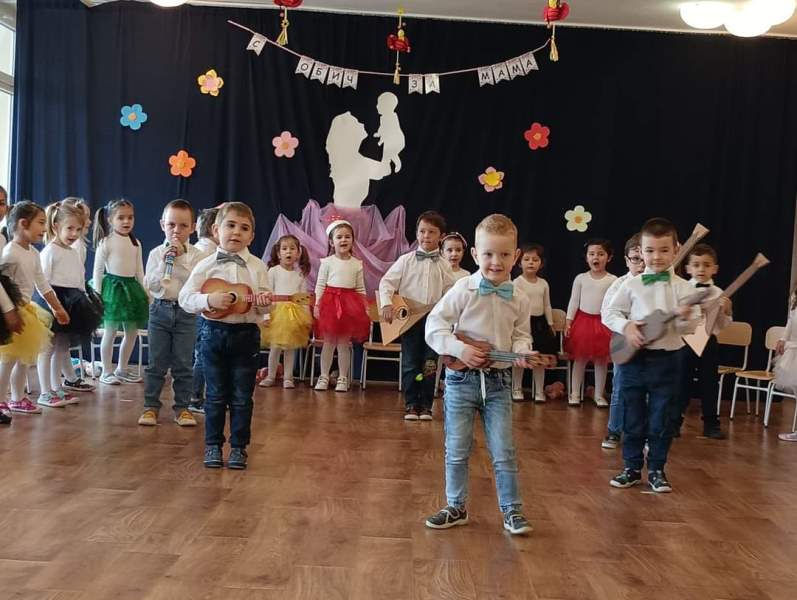 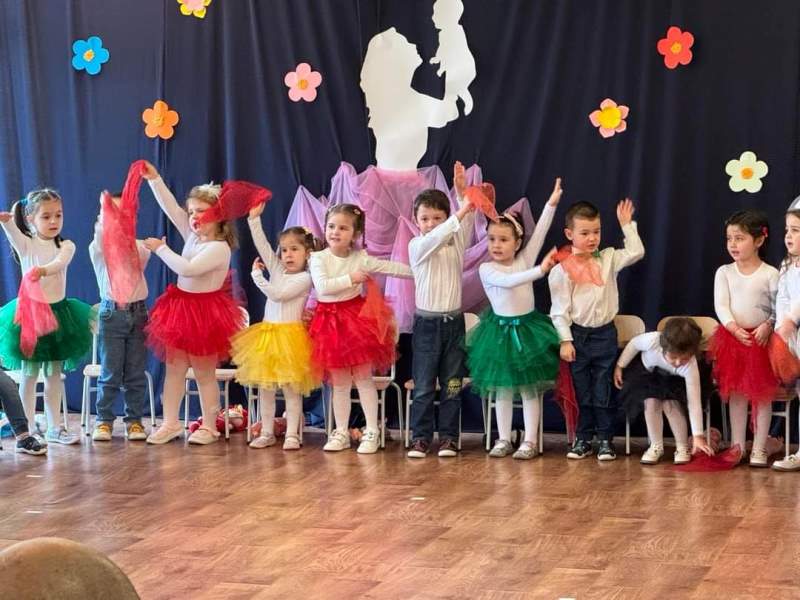 Празнуваме!!!
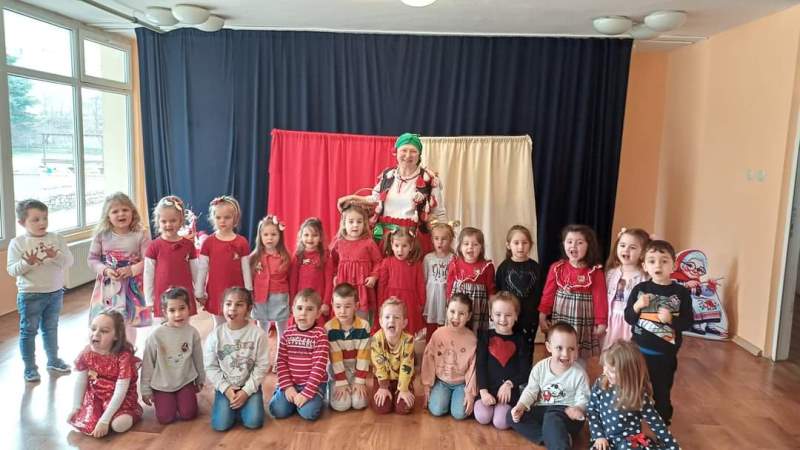 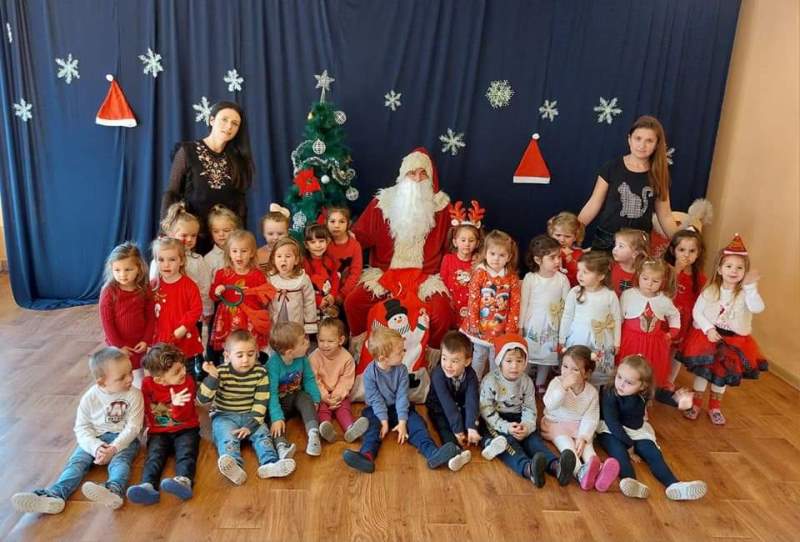 Обичаме и да творим!
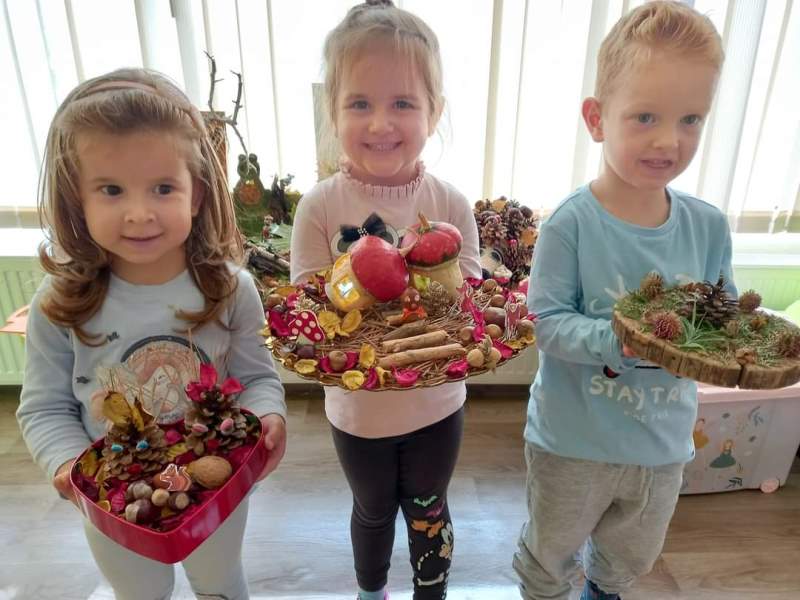 Първи учебен ден на втора група
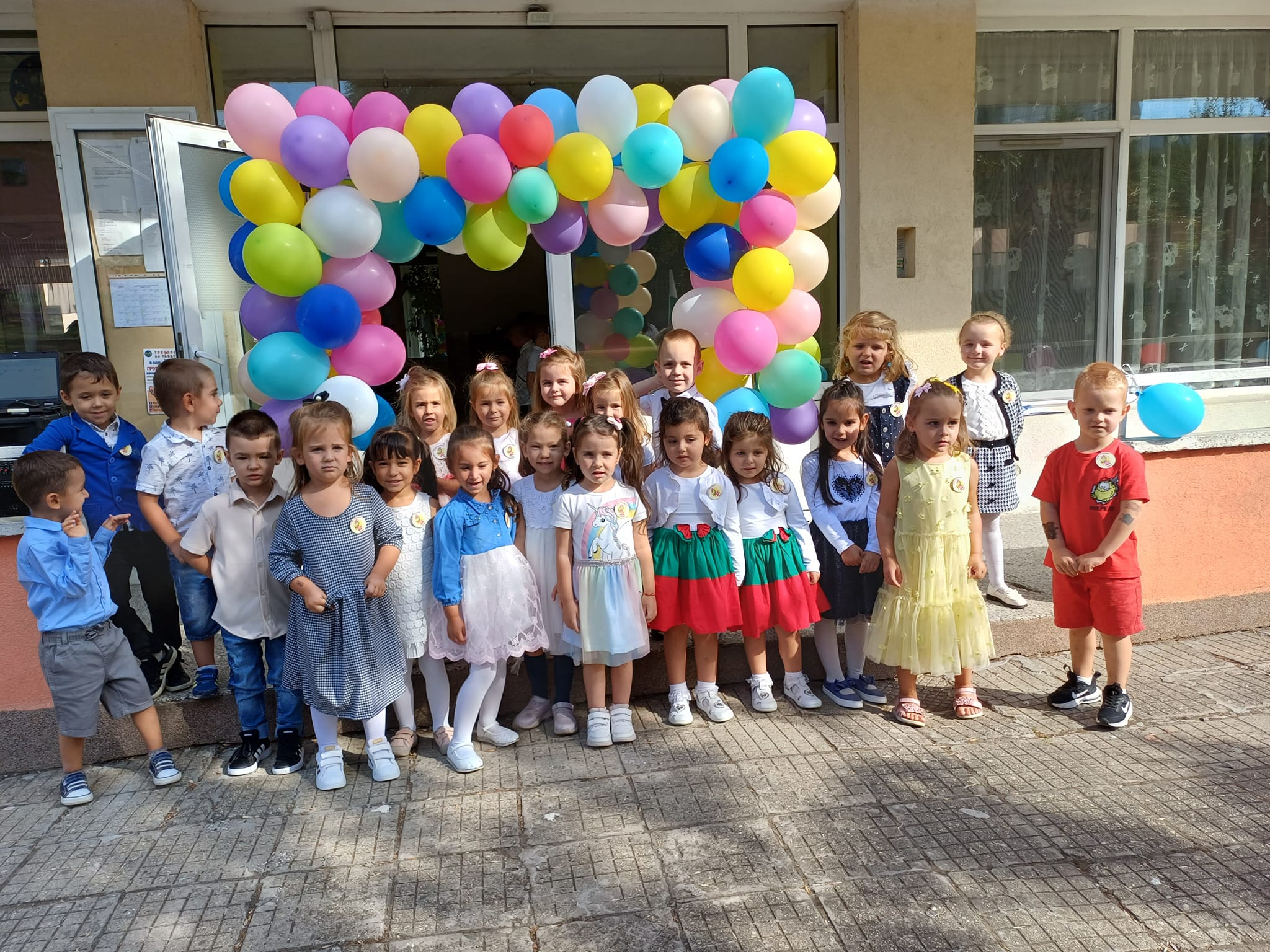 Правилата знаем ,и как да безопсно на улицата да играем.
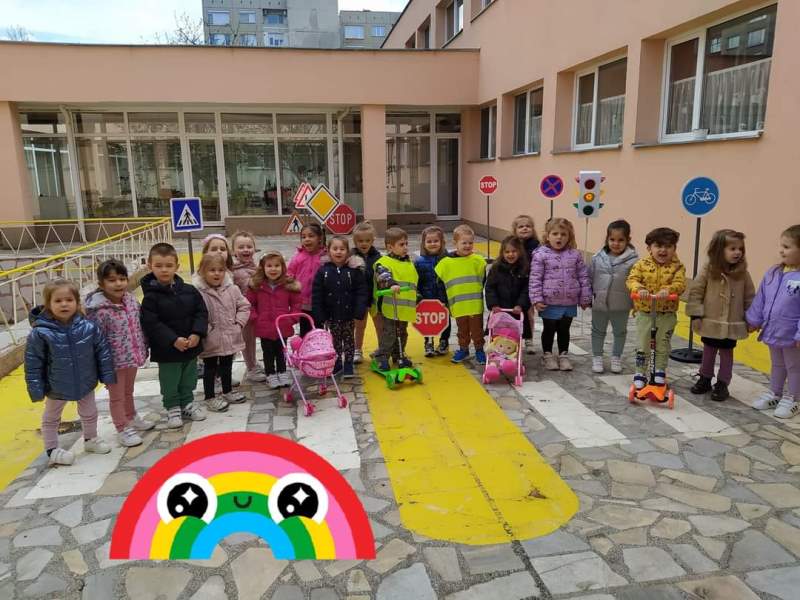 Вкусно,лесно и полезно…
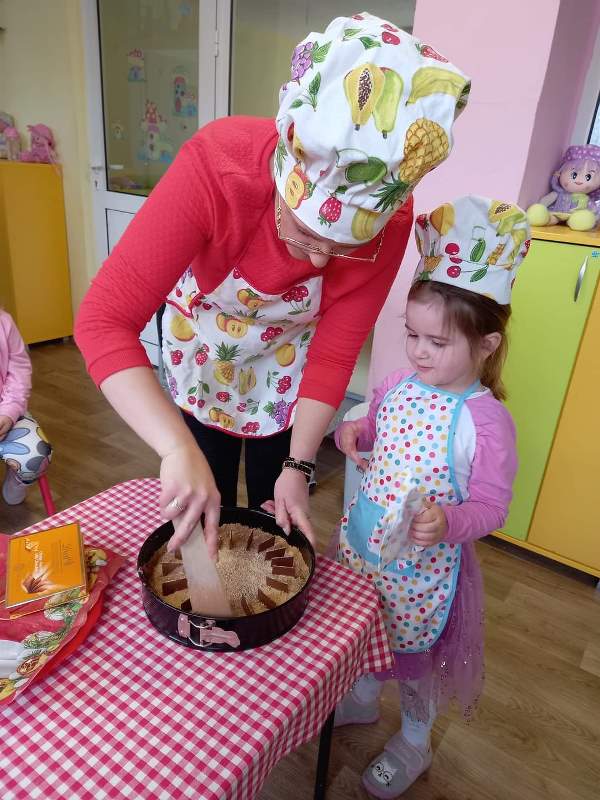 И сме толерантни…
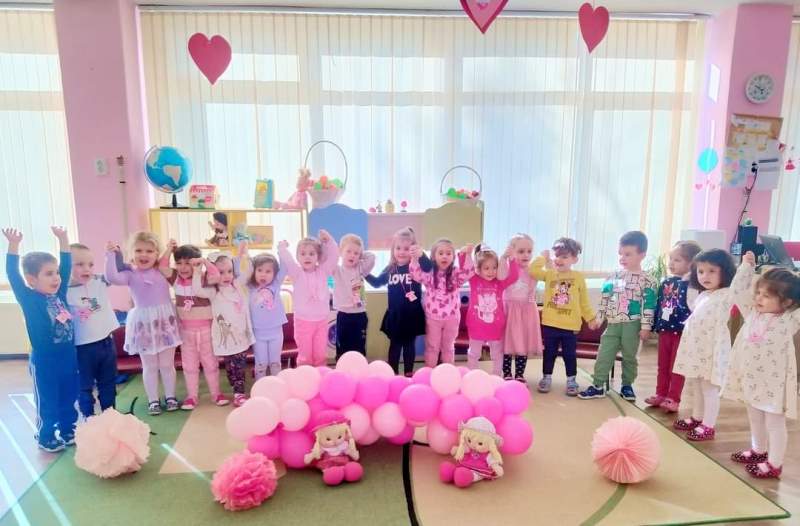 „С обич за мама“
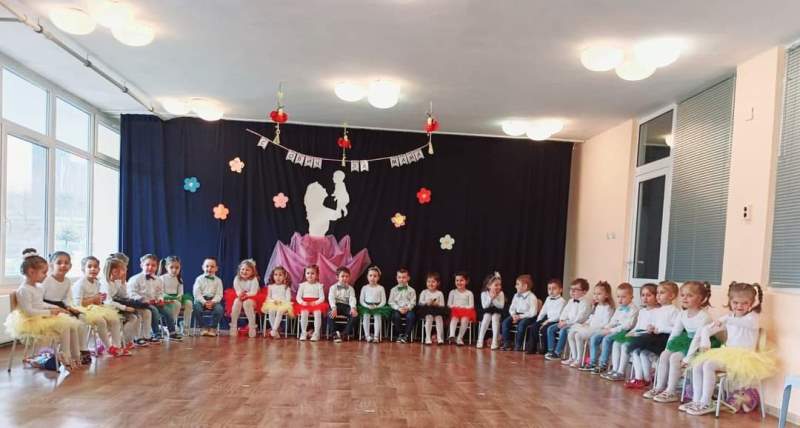 Професия пожарникар
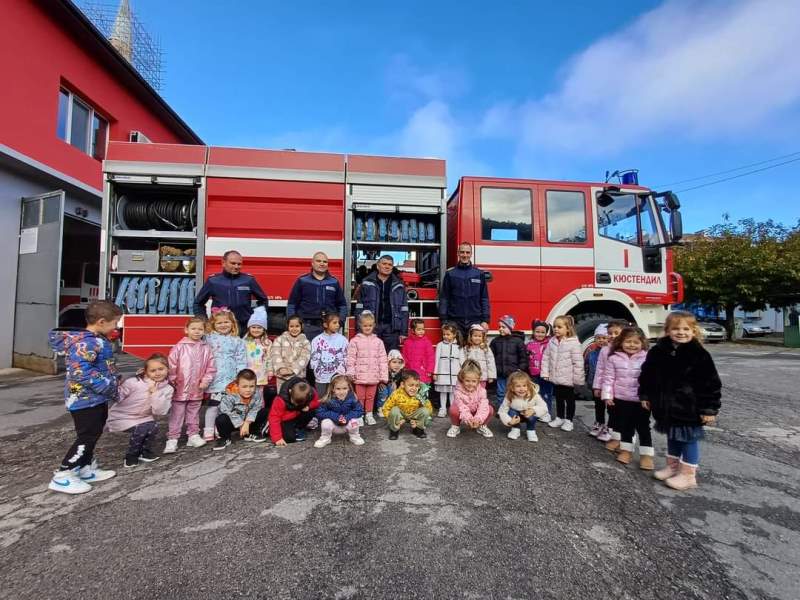 Що е то?
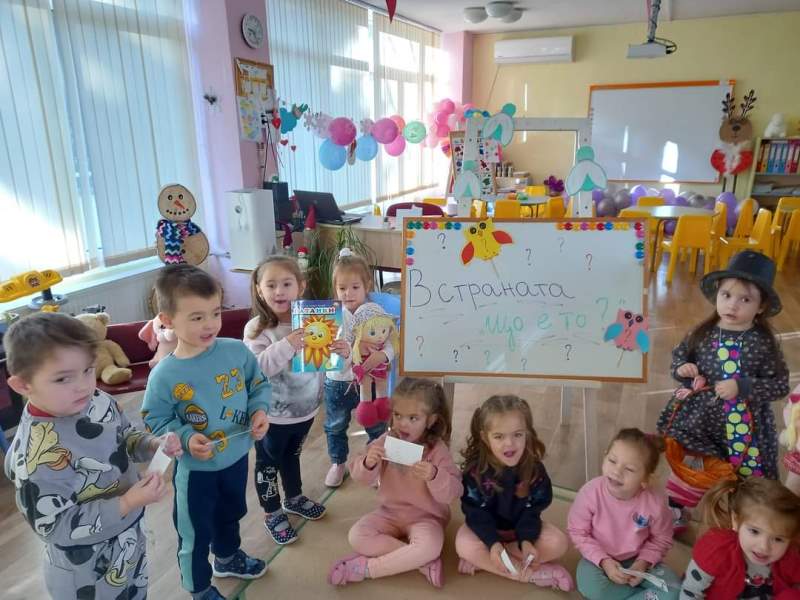 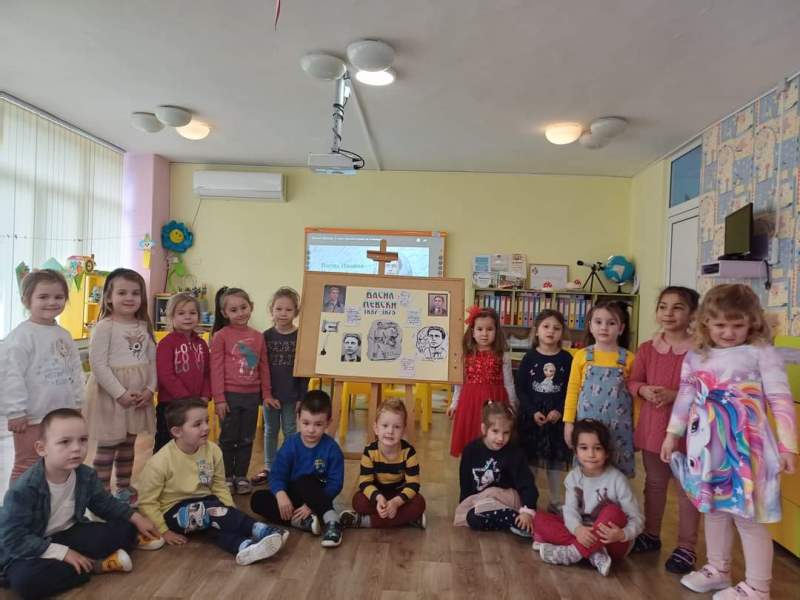 Любимите снимки с мама и тате
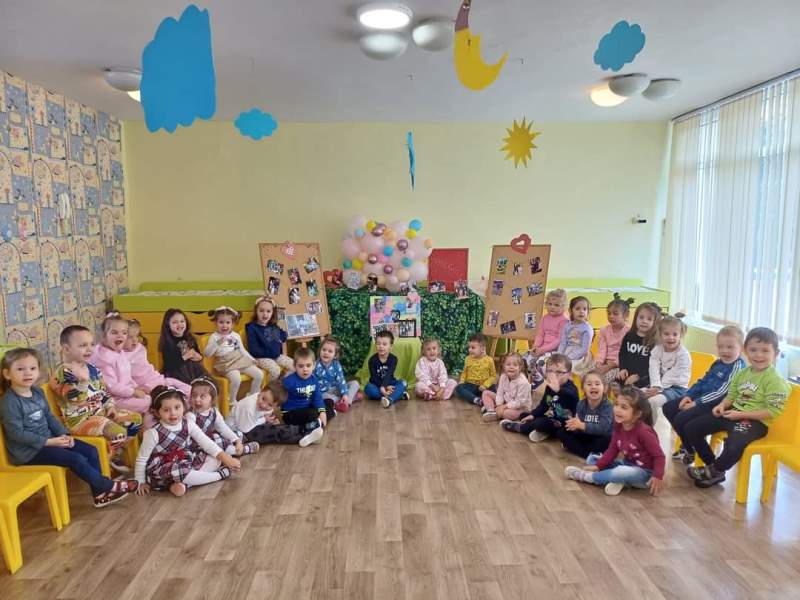 Великденки блготворителен концерт базар
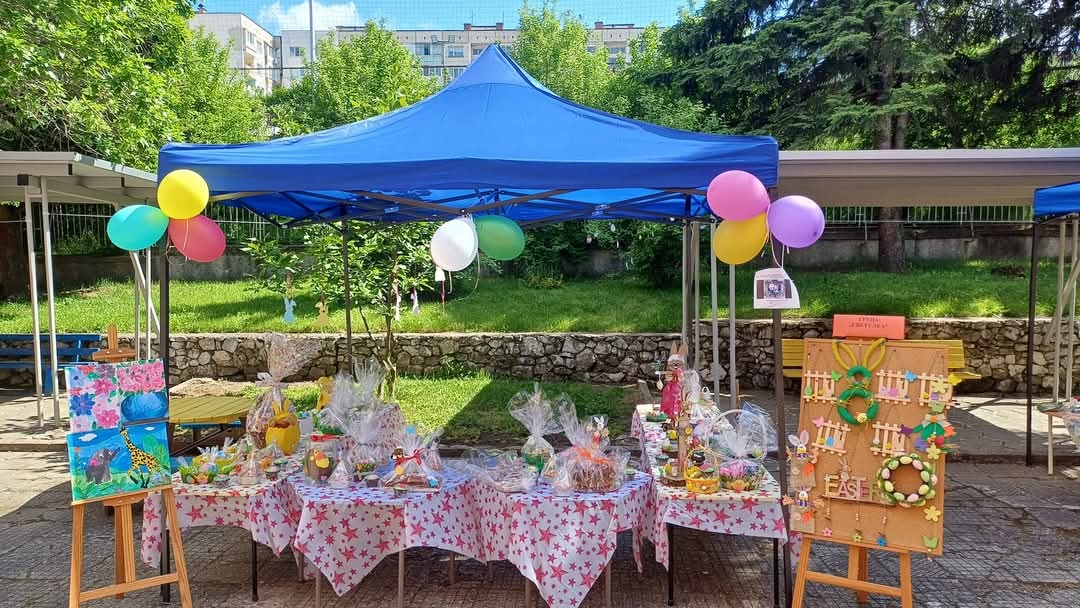 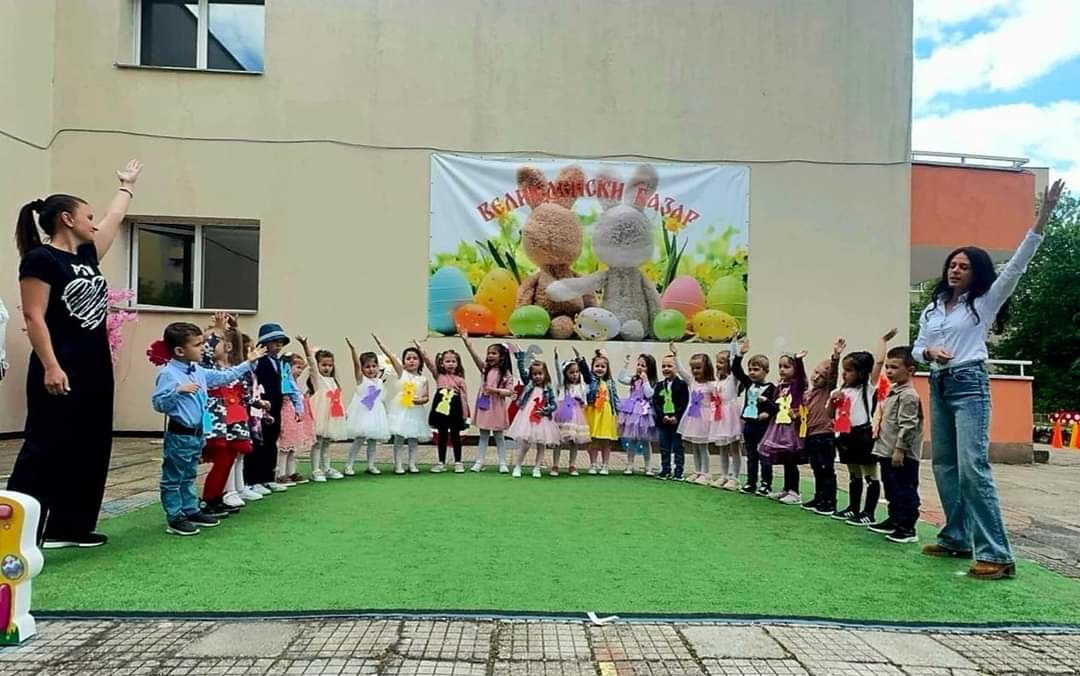 Първия учебен ден ,вече сме 3 група
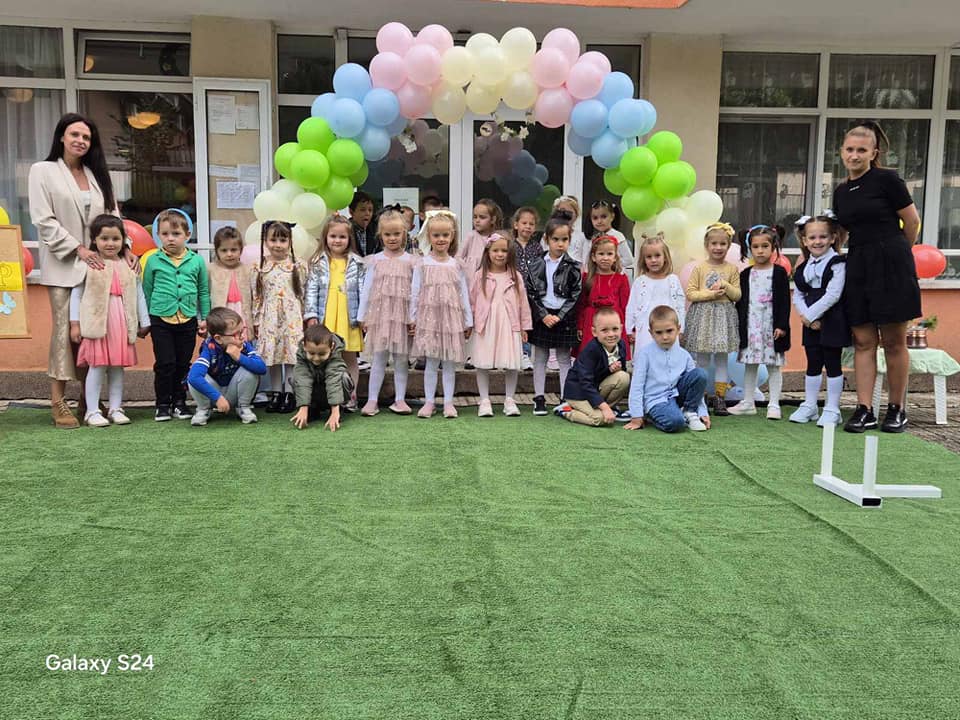 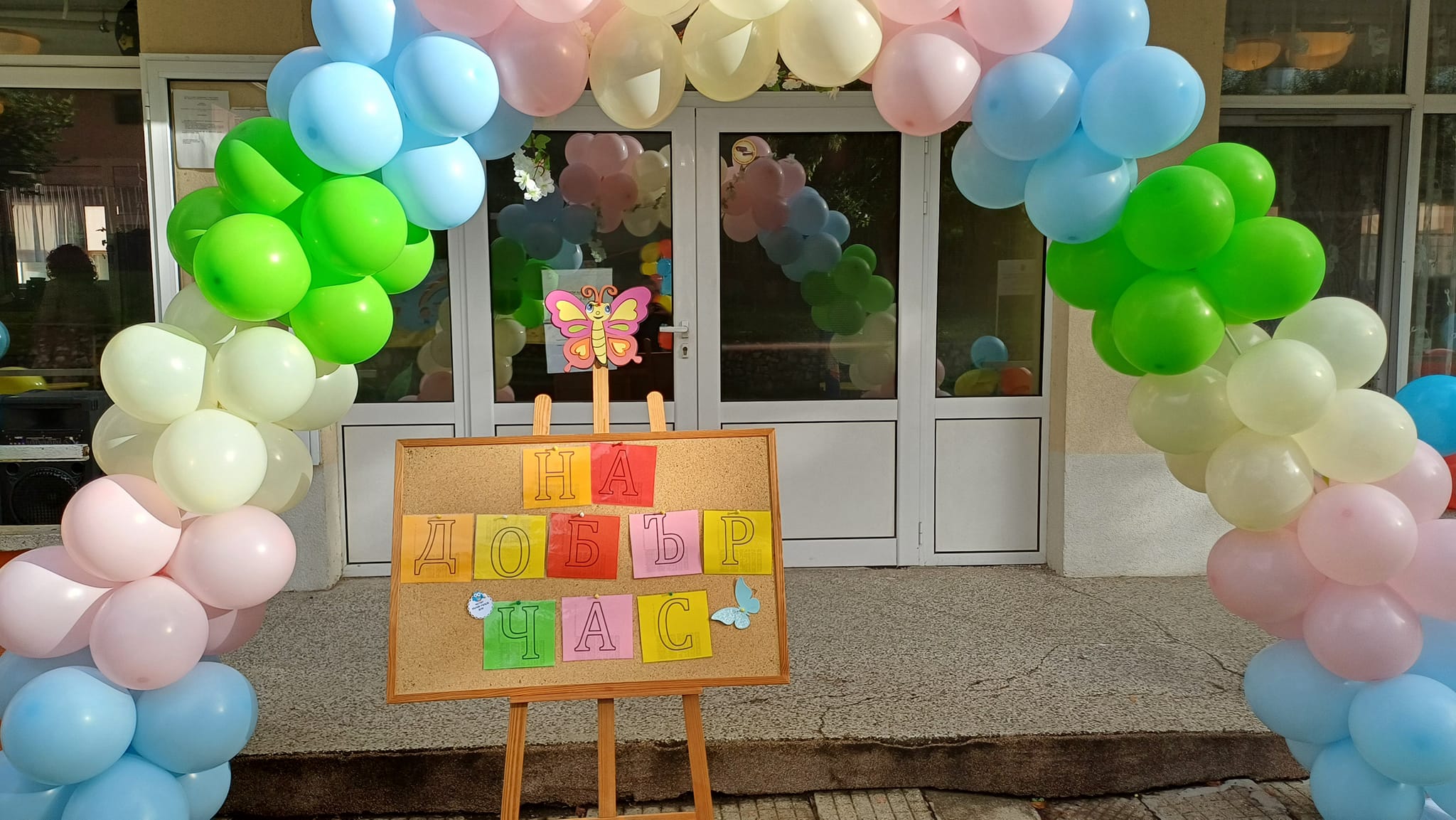 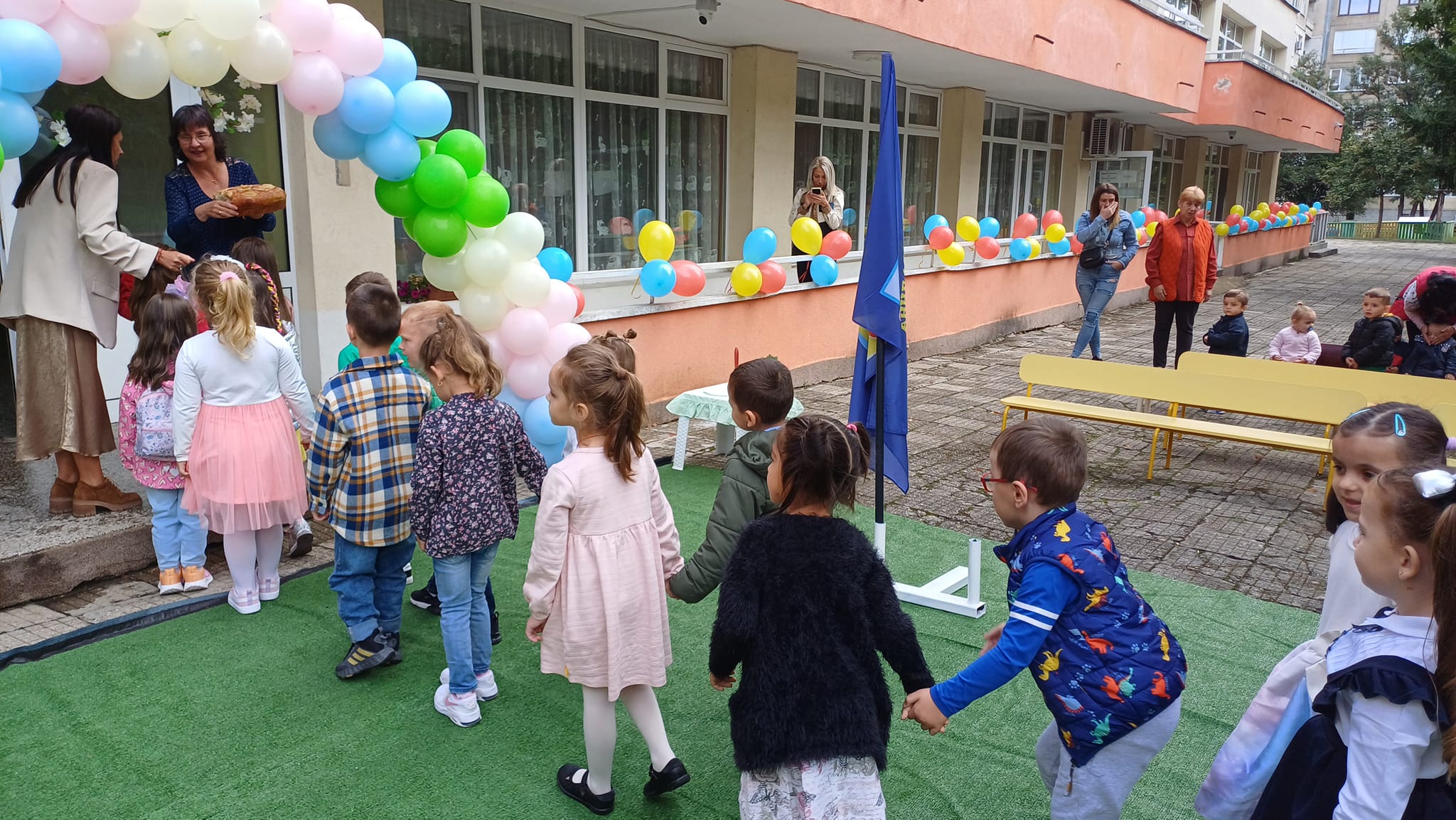 Миг човечност- благотворителност в групата
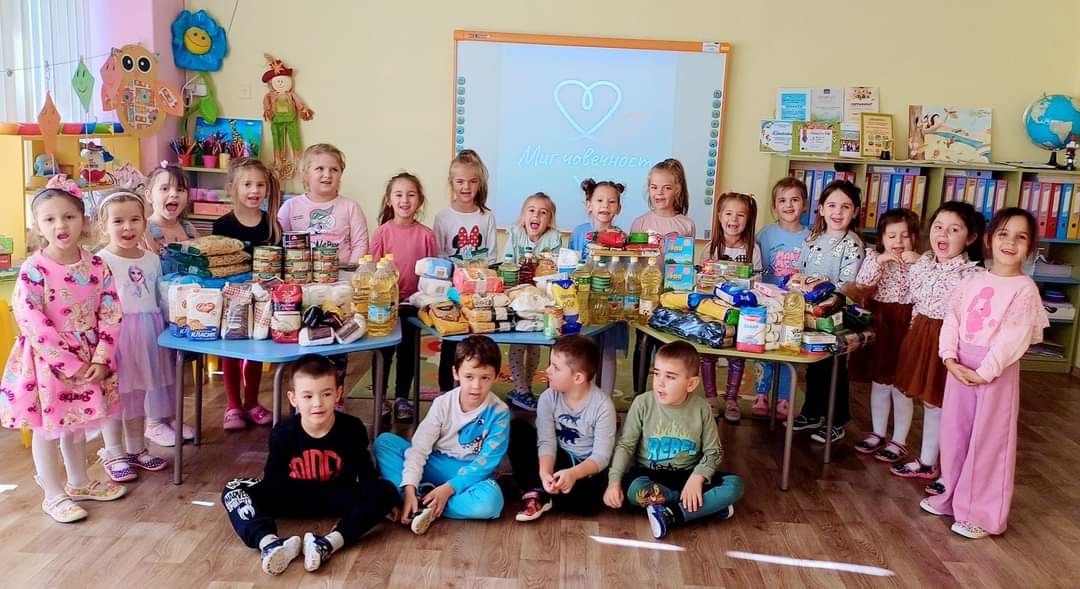 В очакване на Коледа
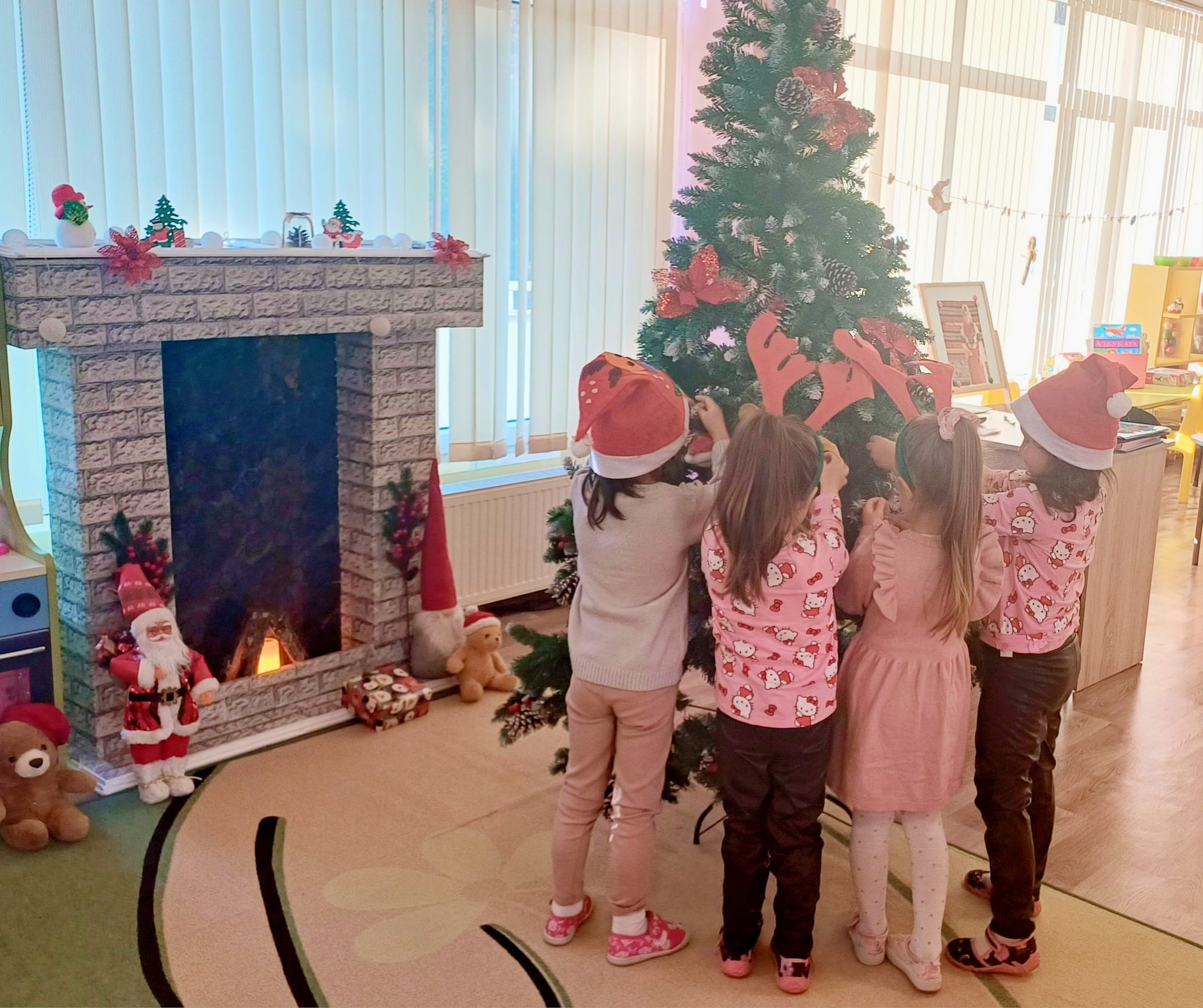 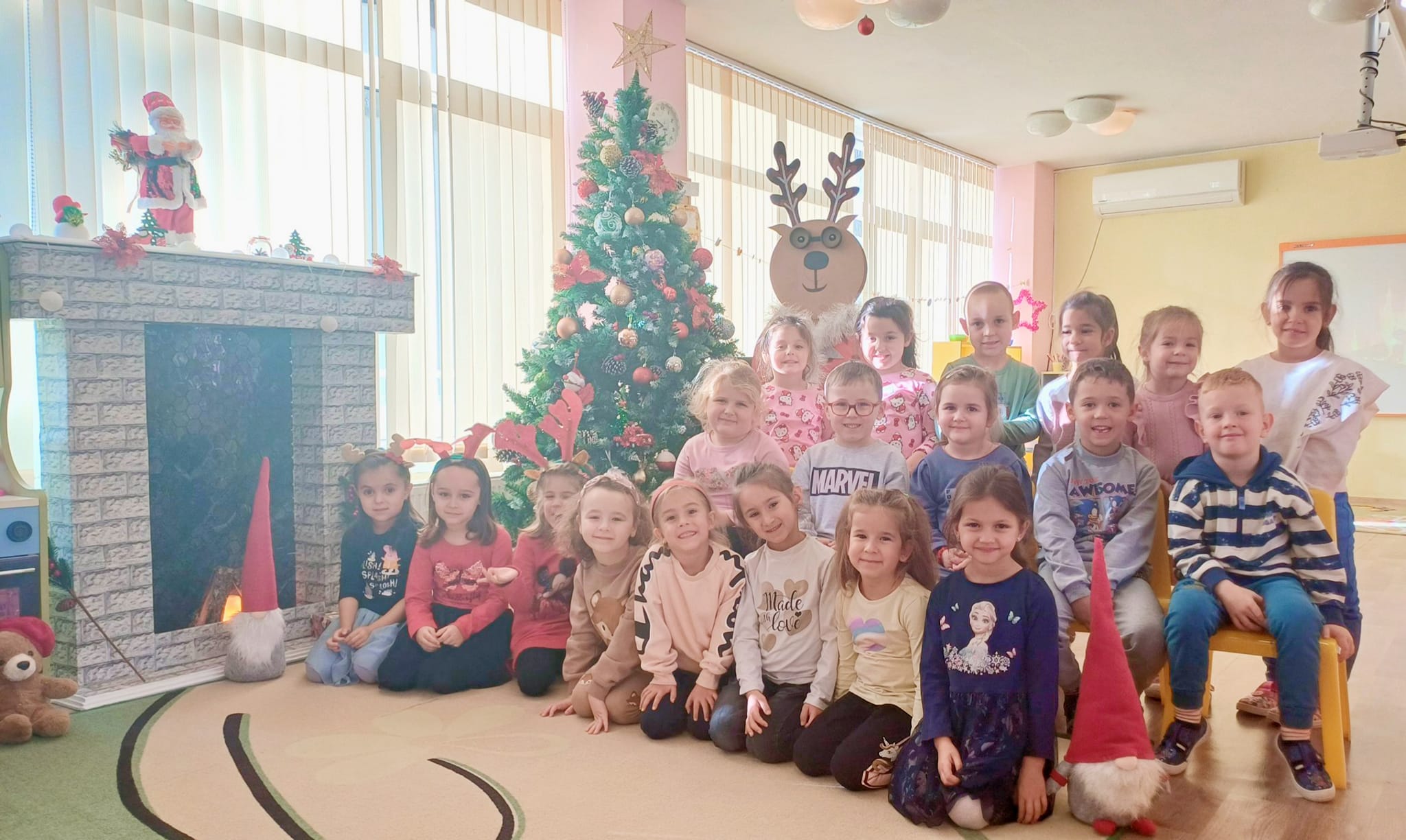 В библиотеката
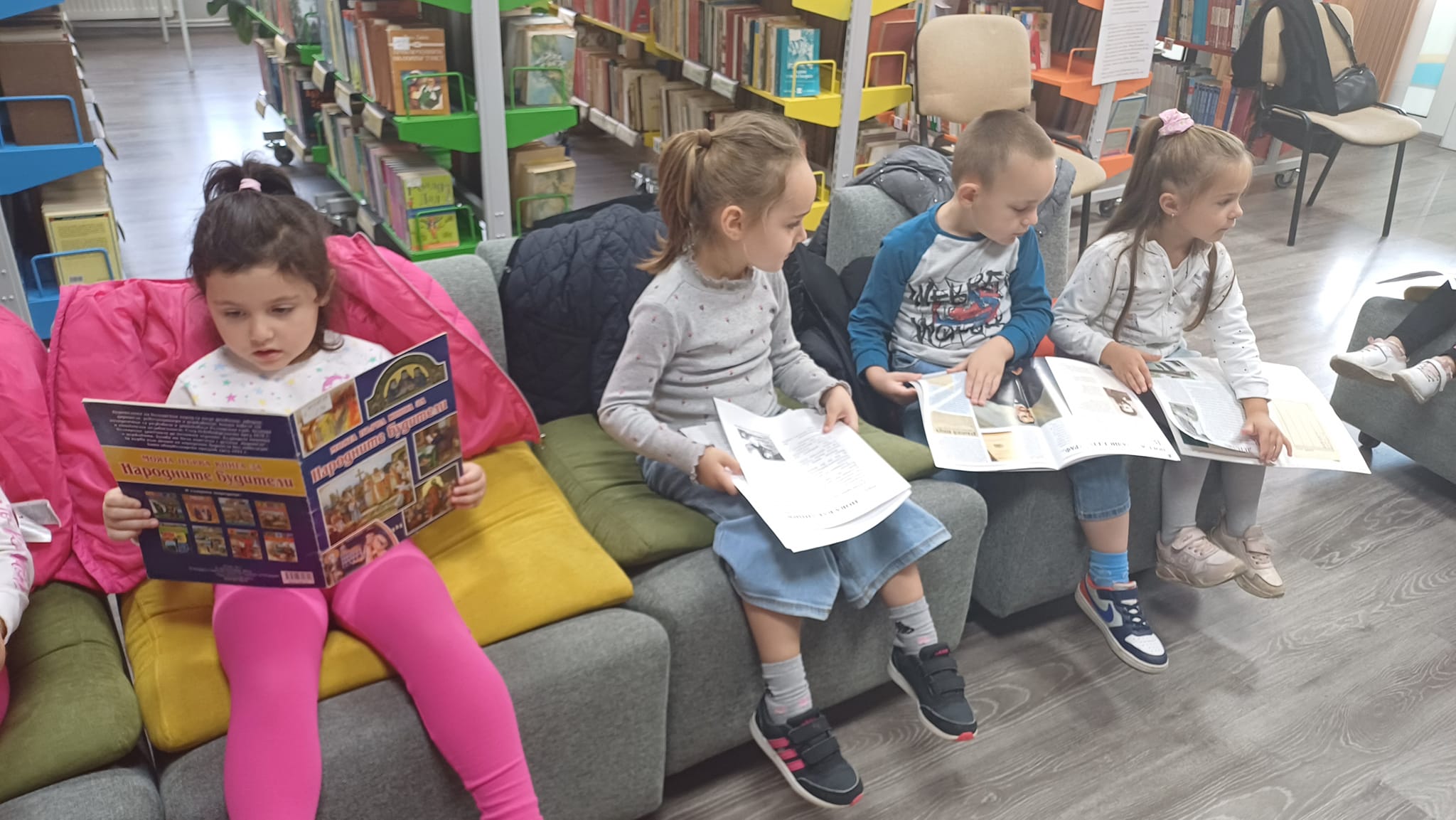 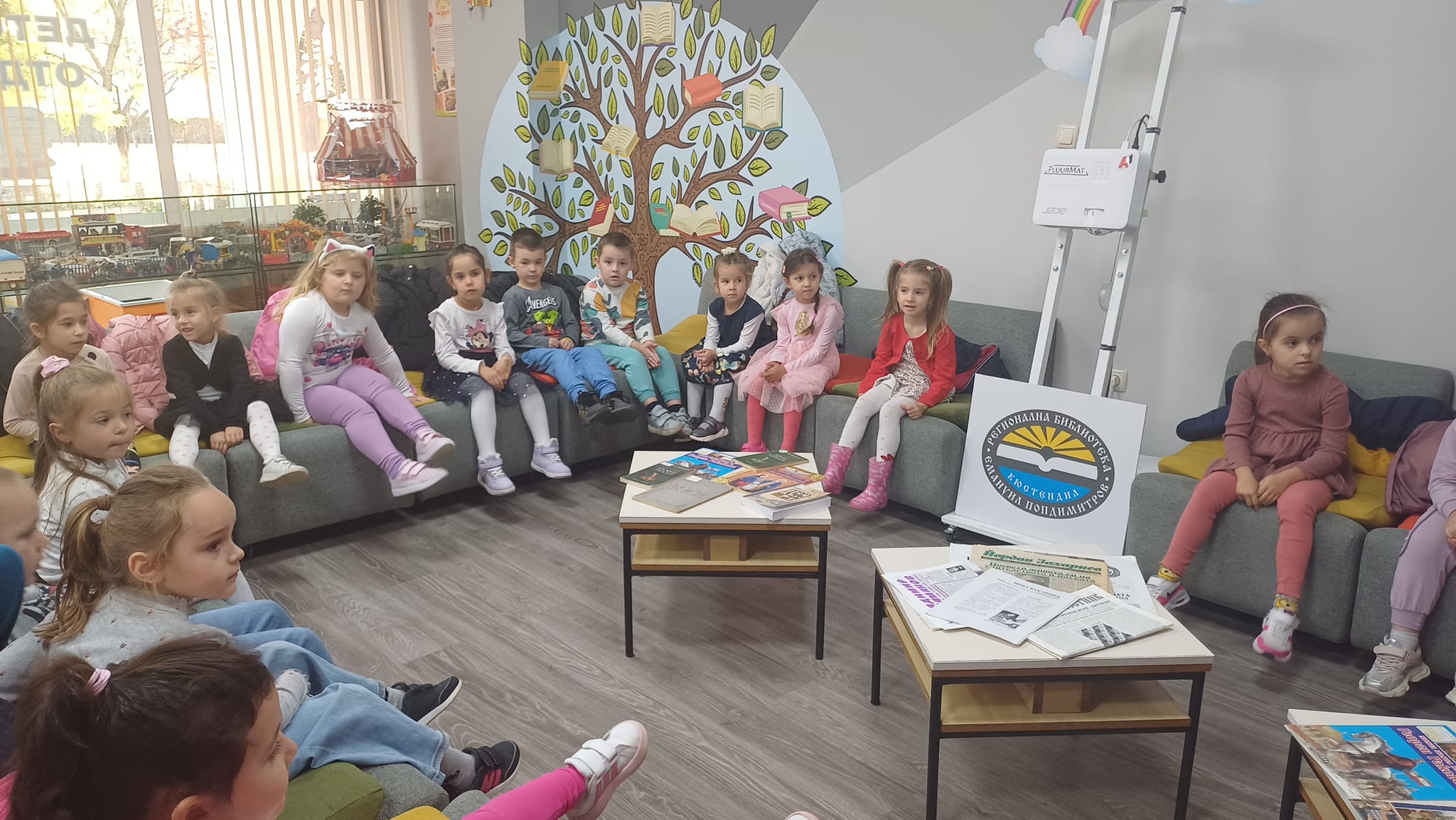 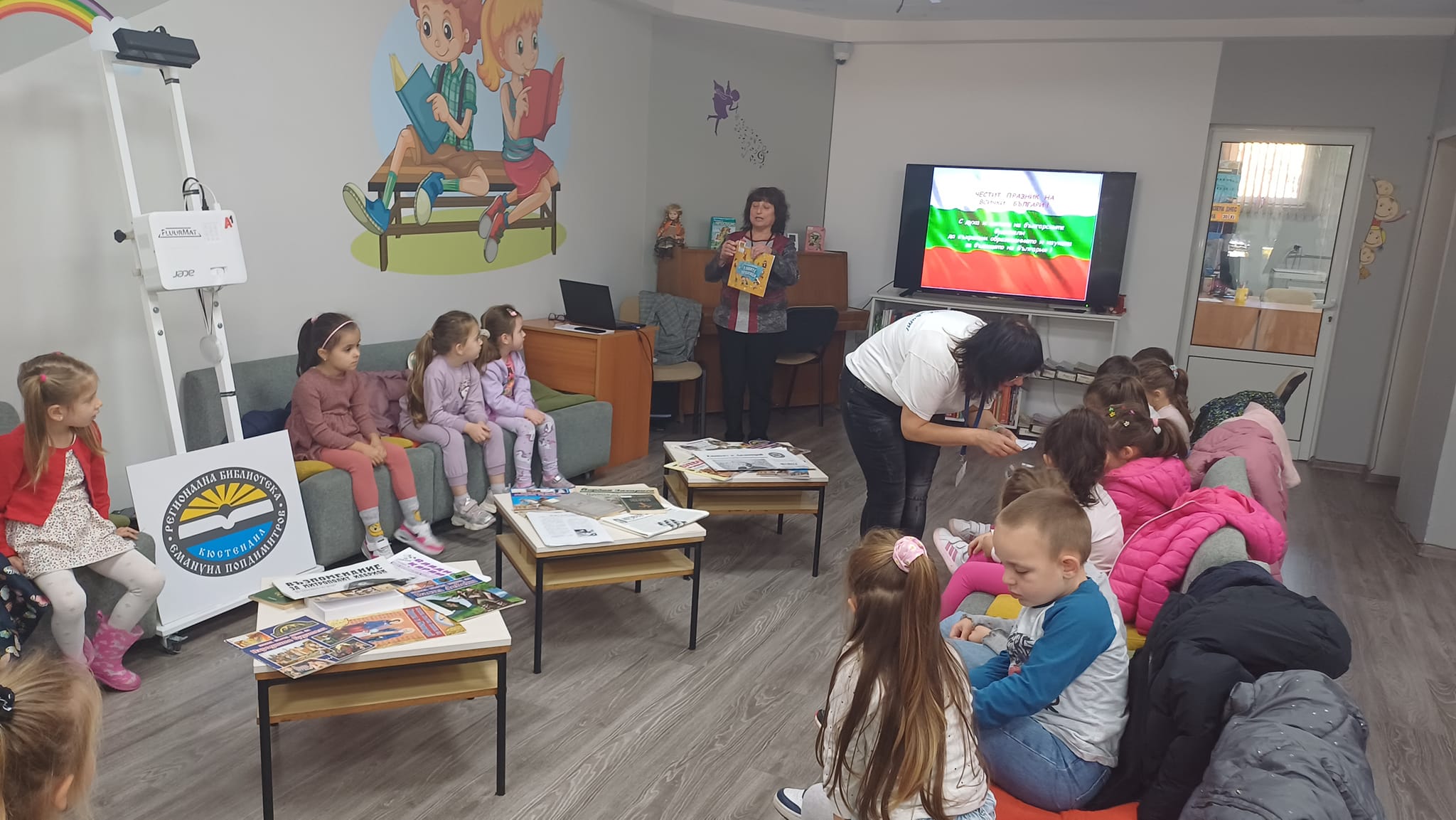 Моите летни спомени
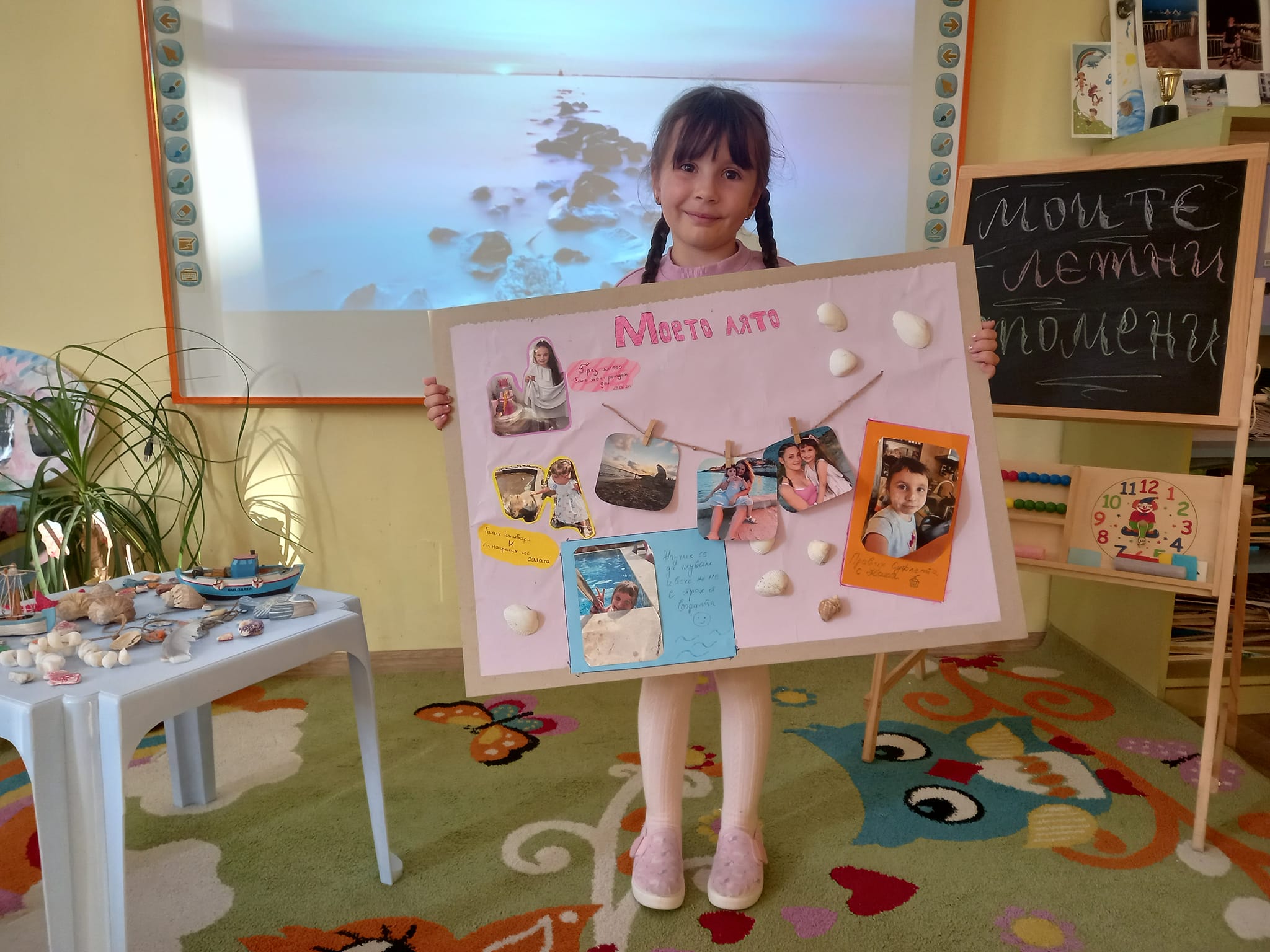 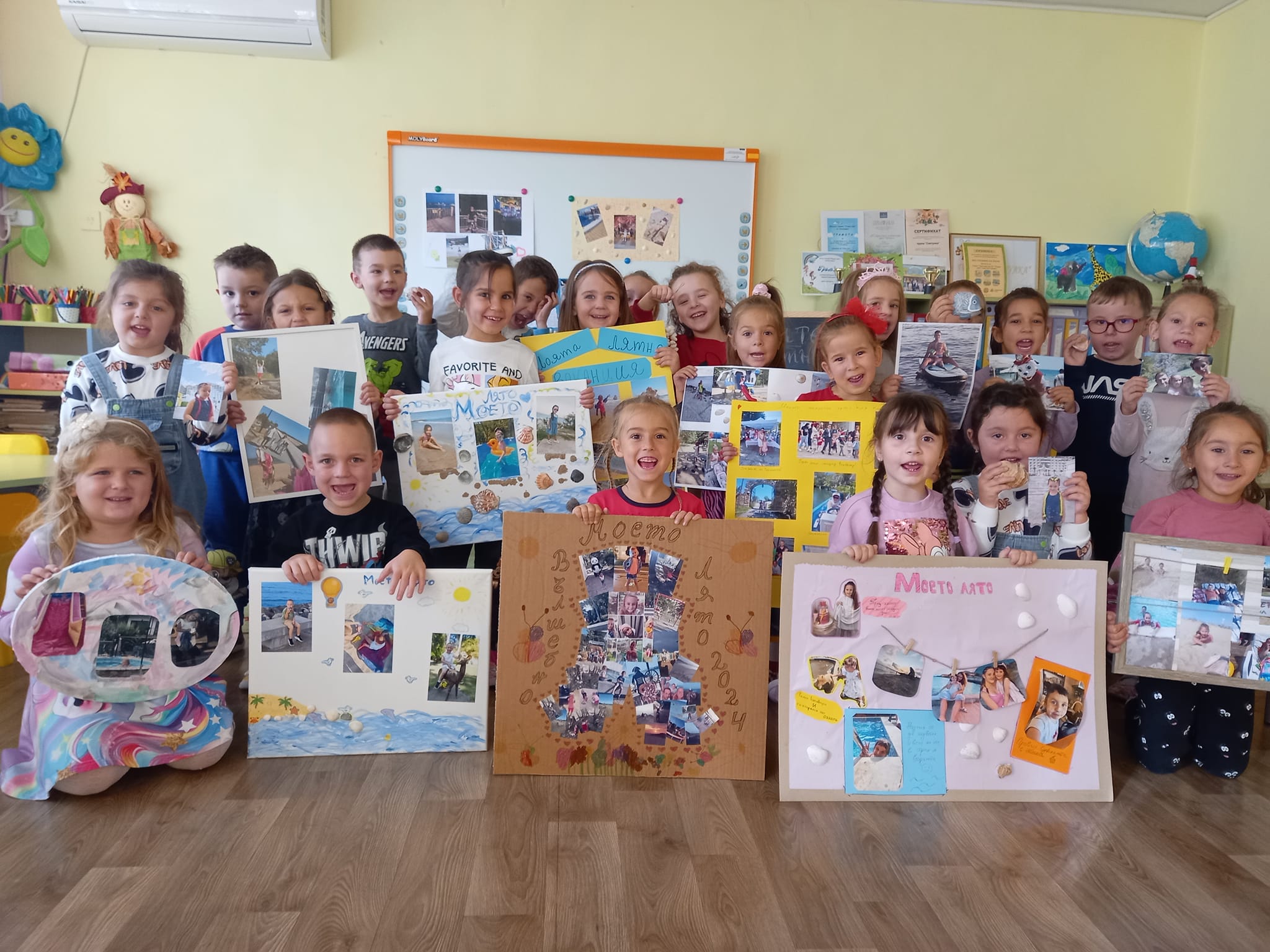 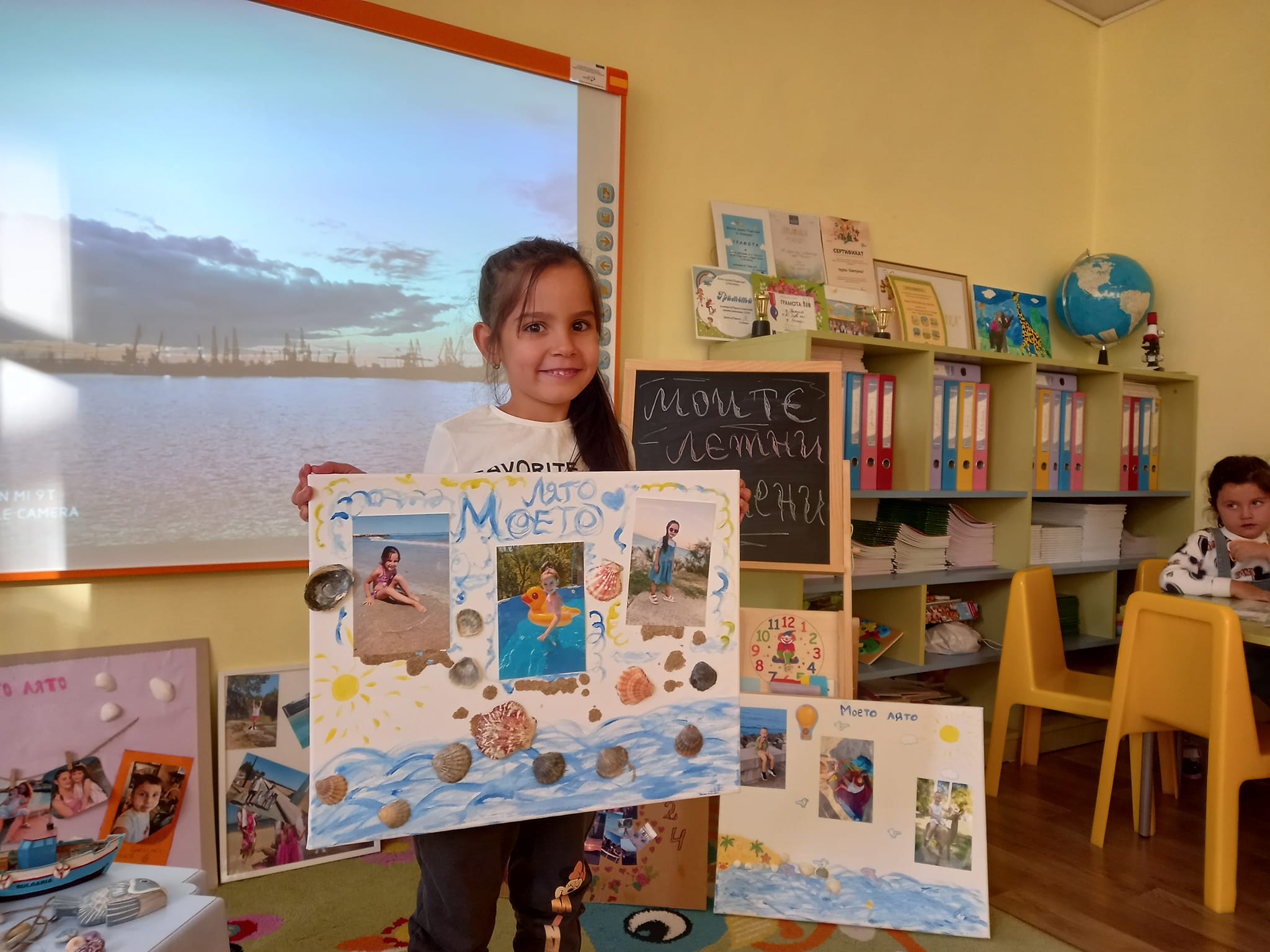